PALEONTOLOJI
11. Hafta
M.Görmüş
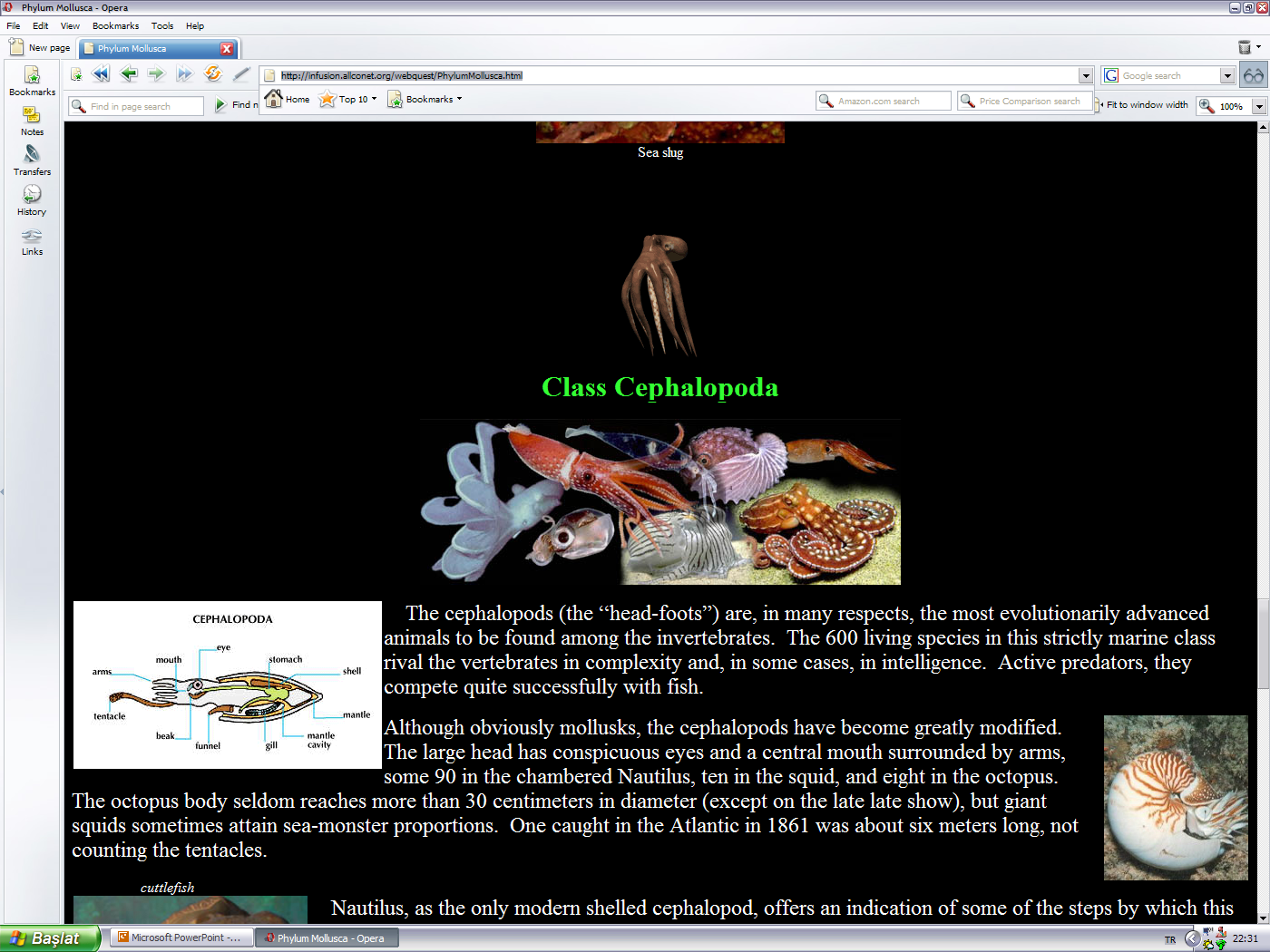 http://infusion.allconet.org/
webquest/PhylumMollusca.html
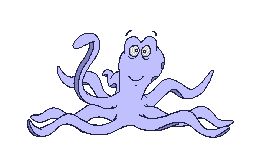 http://www.swsd.k12.pa.us/
~Todd_Barshinger/module/cephelopoda.htm
http://infusion.allconet.org/
webquest/PhylumMollusca.html
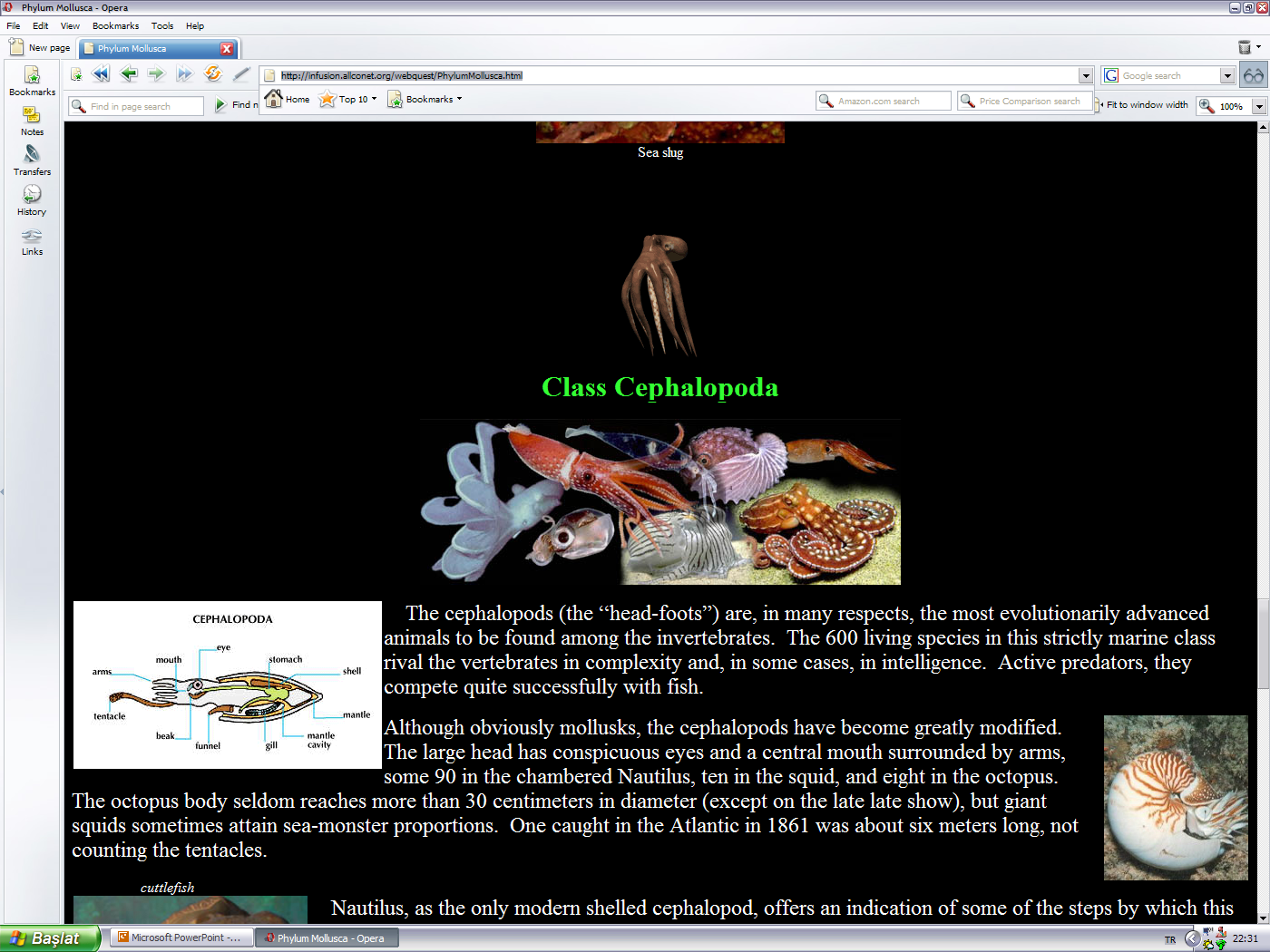 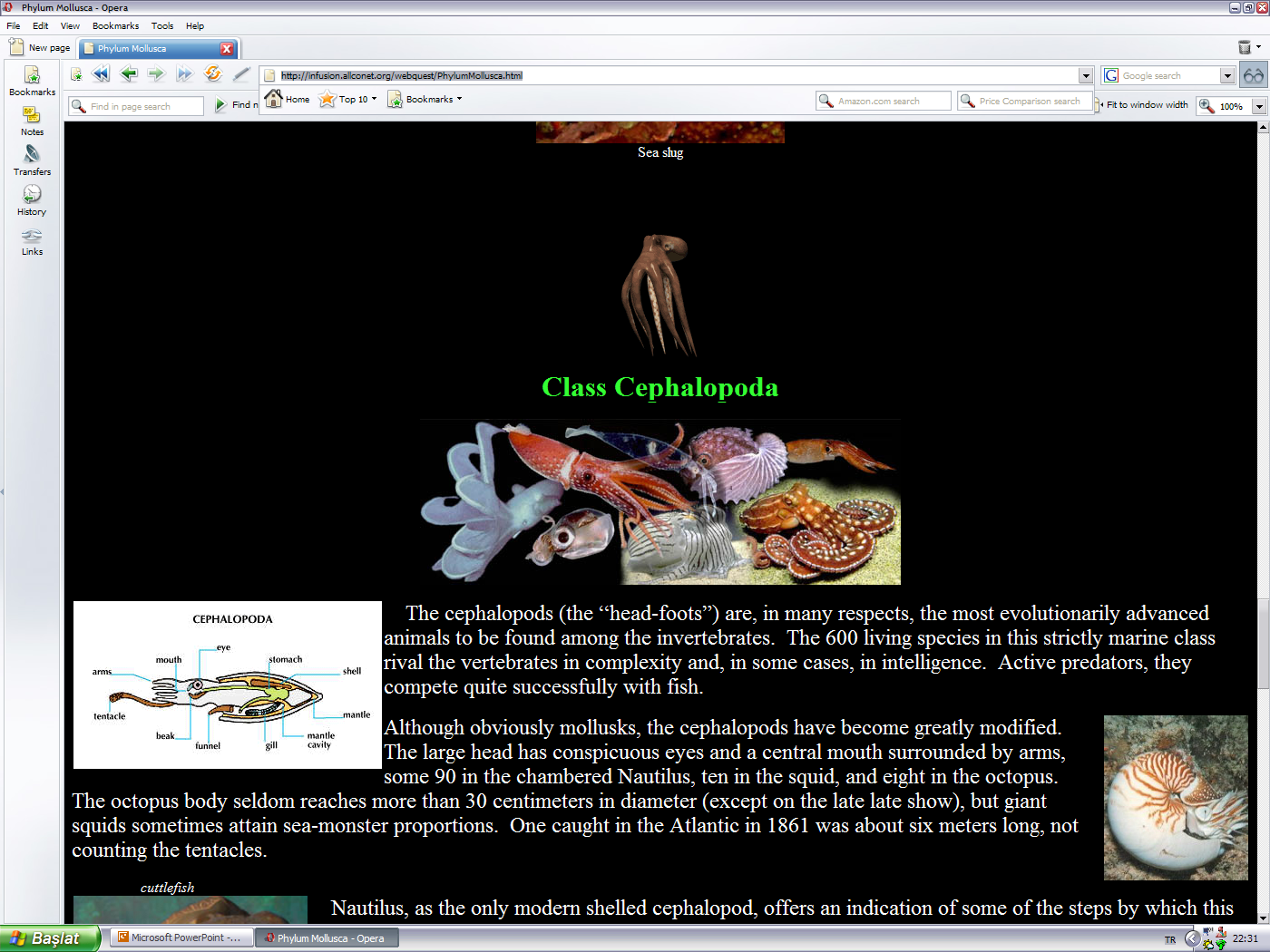 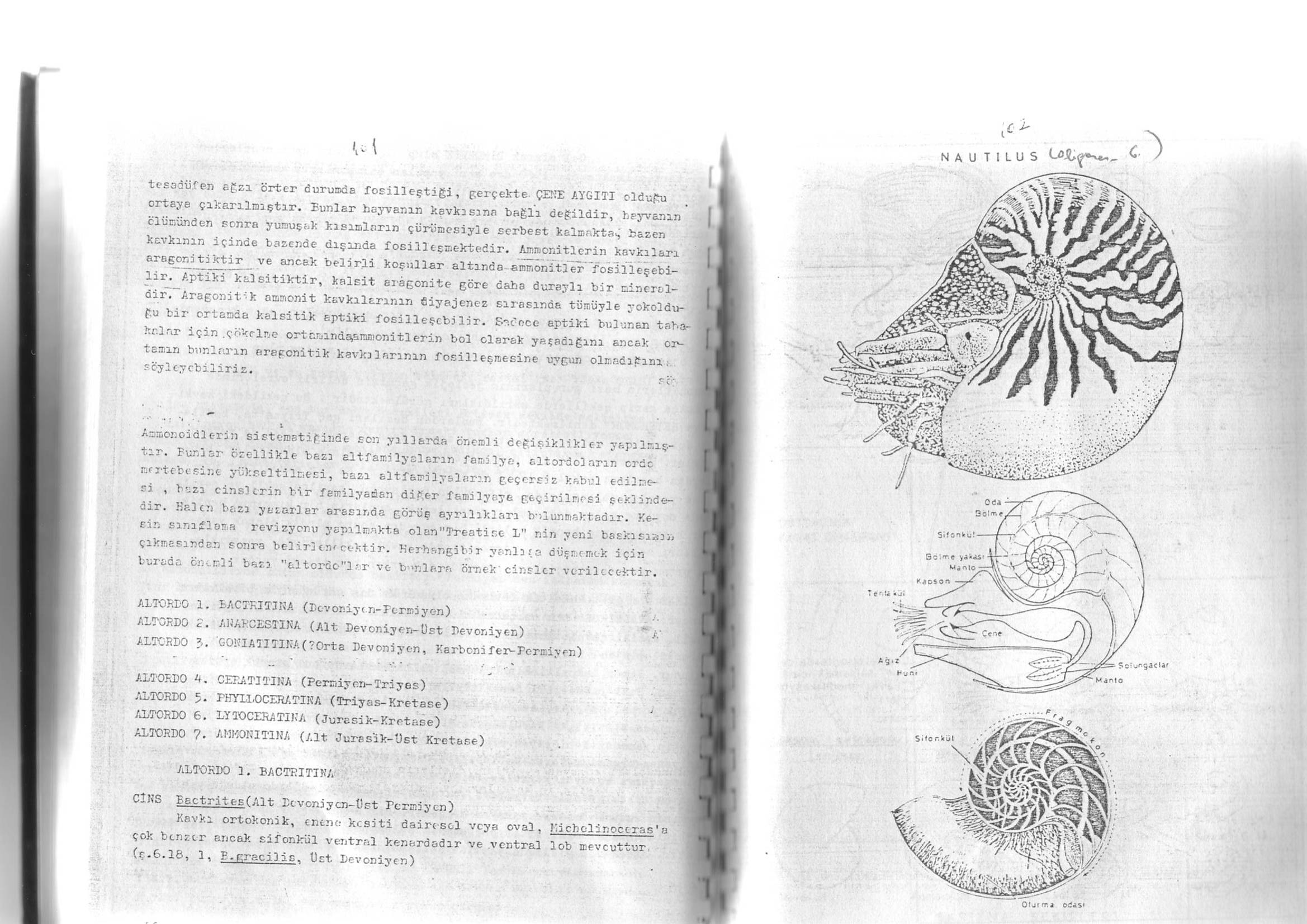 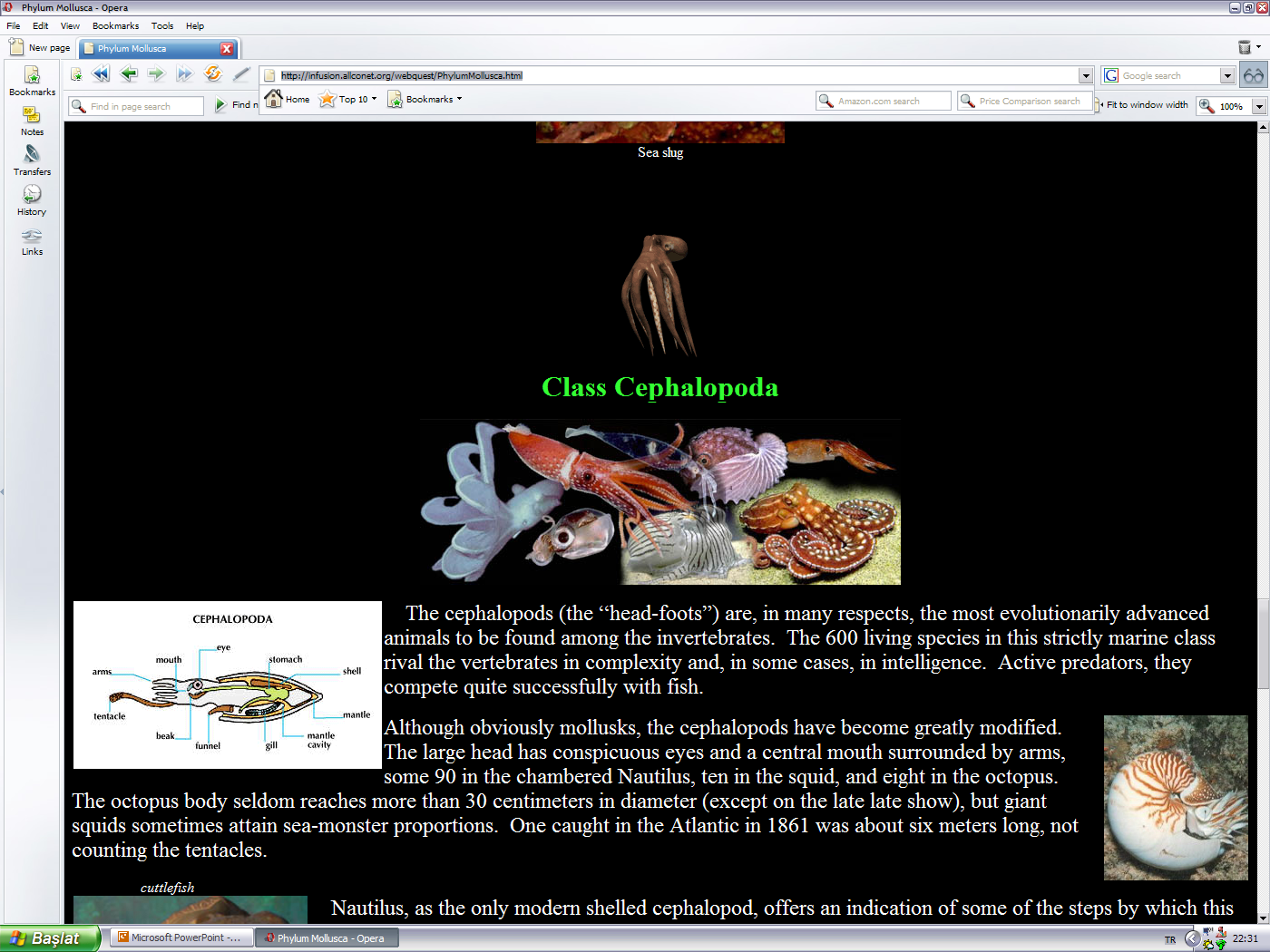 CEPHELOPODA
-Kafadan bacalılarda denilir.
-Mürekkep balıkları, ahtapodlar, nesli tükenmiş ammonoidlar ve belemnitler bu sınıfa aittirler. 
-Gözleri, duyu organları ve beyinleri ile en gelişmiş olan yumuşakcalar sınıfını oluşturrlar.
-Açık, derin denizlerde nektik yaşarlar.
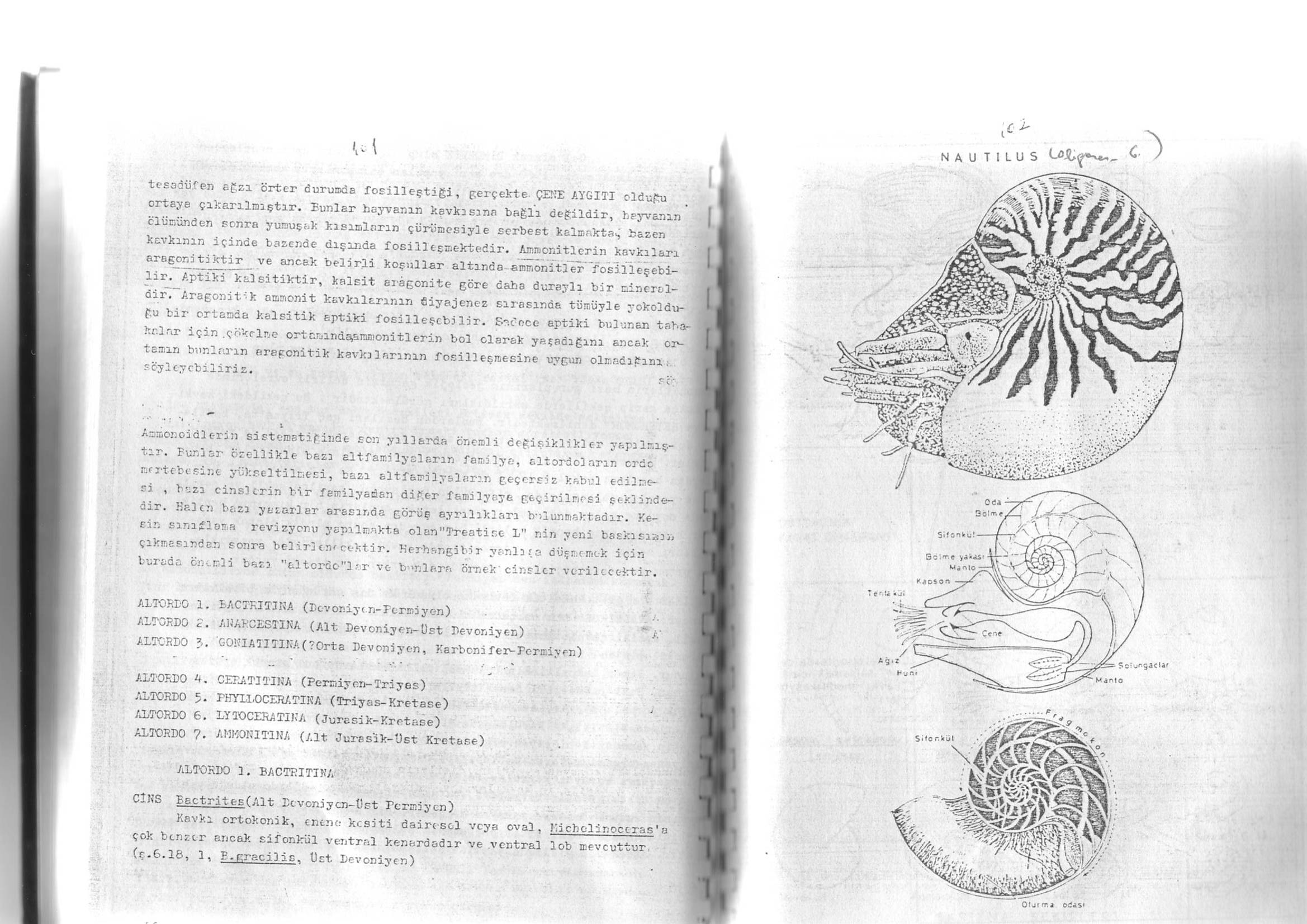 Önemli terimler
-FRAGMAKON: İçi gaz dolu odacıkların bulunduğu kavkının bölmeli olan kısmı 
-OTURMA ODASI: Hayvanin ‘.’nde ya;adi[I en son bölüm
-SİFONKÜL: Bölmelerin ortasından geçen tüp kısmı

Cephelopoda’nın alt sınıfları:
ENDOCERATOIDEA (Ord-Sil.)
ACTINOCERATOIDEA (Ord.Karb.)
NAUTILOIDEA (Kamb.-G.)
AMMONOIDEA
 (Dev.-Kretase)
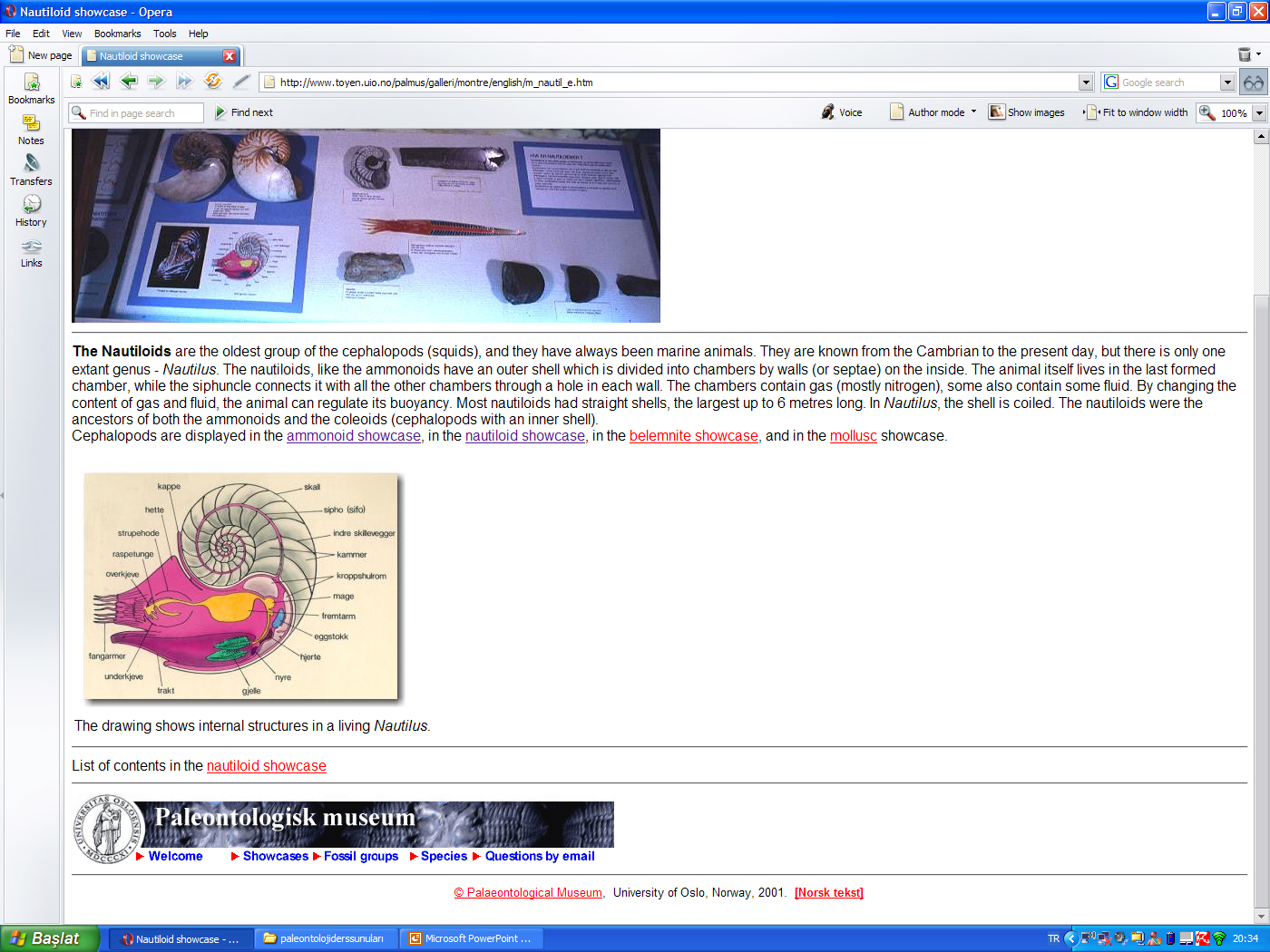 http://www.toyen.uio.no/palmus/
galleri/montre/english/m_nautil_e.htm
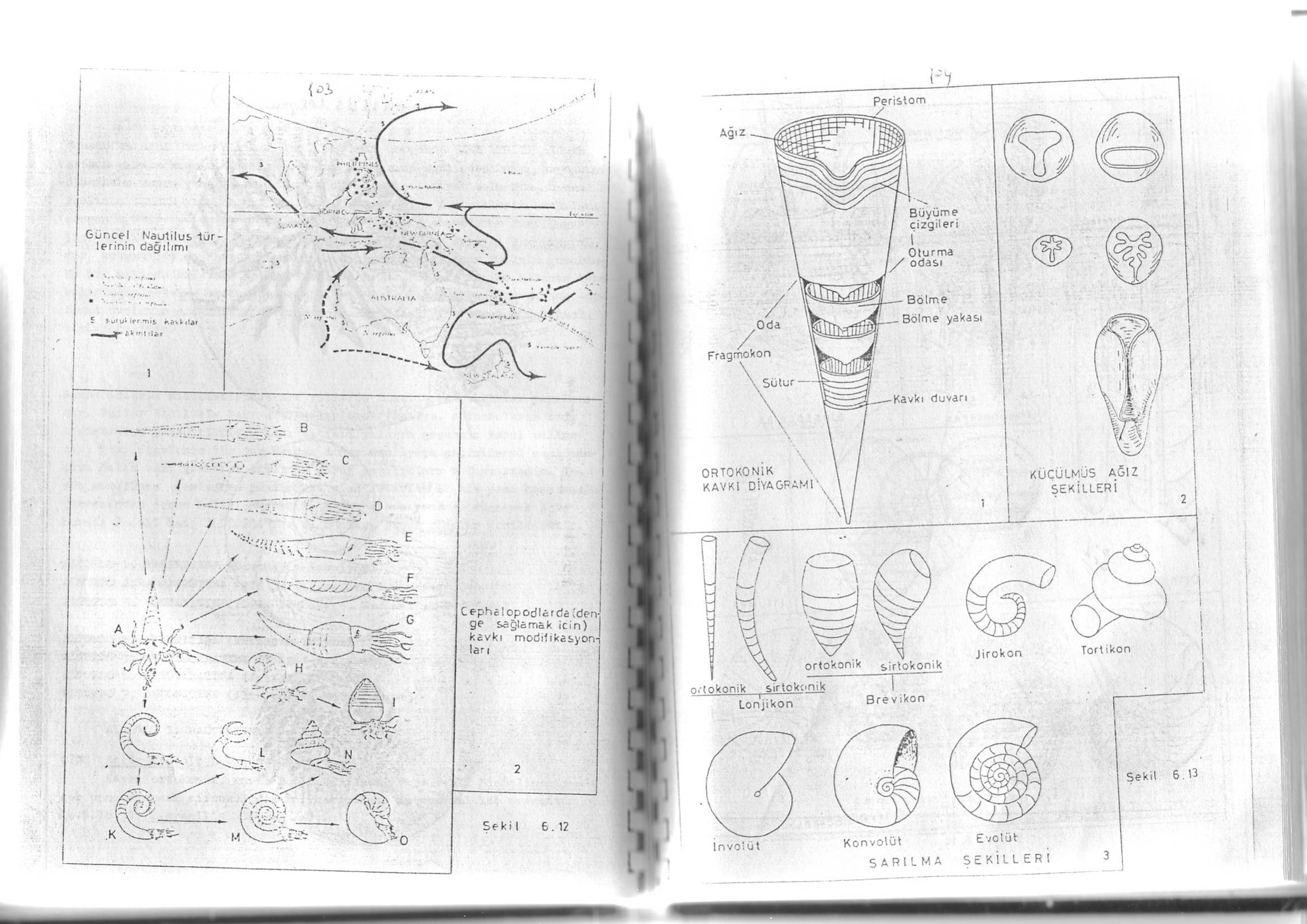 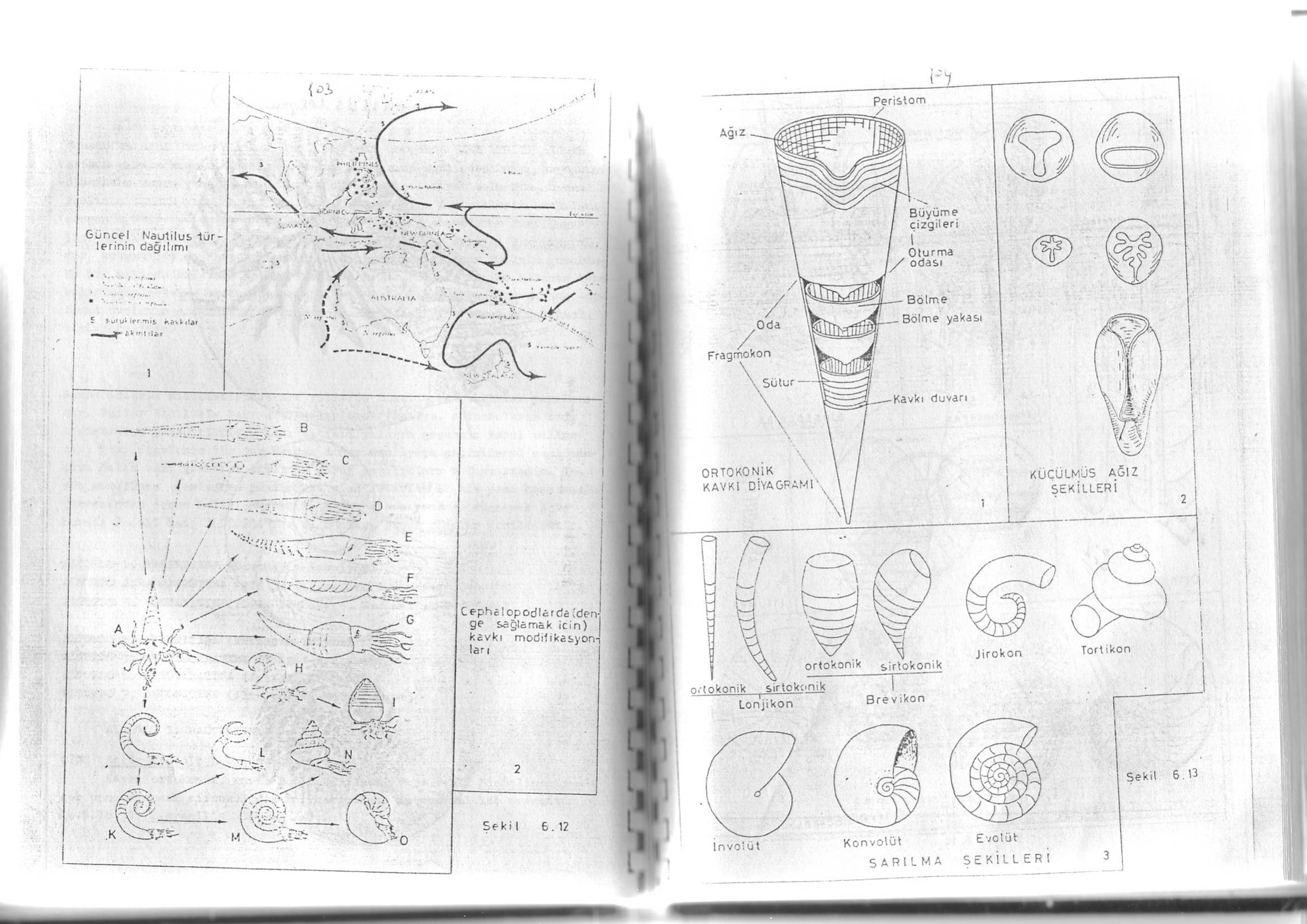 Güncel Nautiloidlerin dağılımı
Kavkı farklılıkları
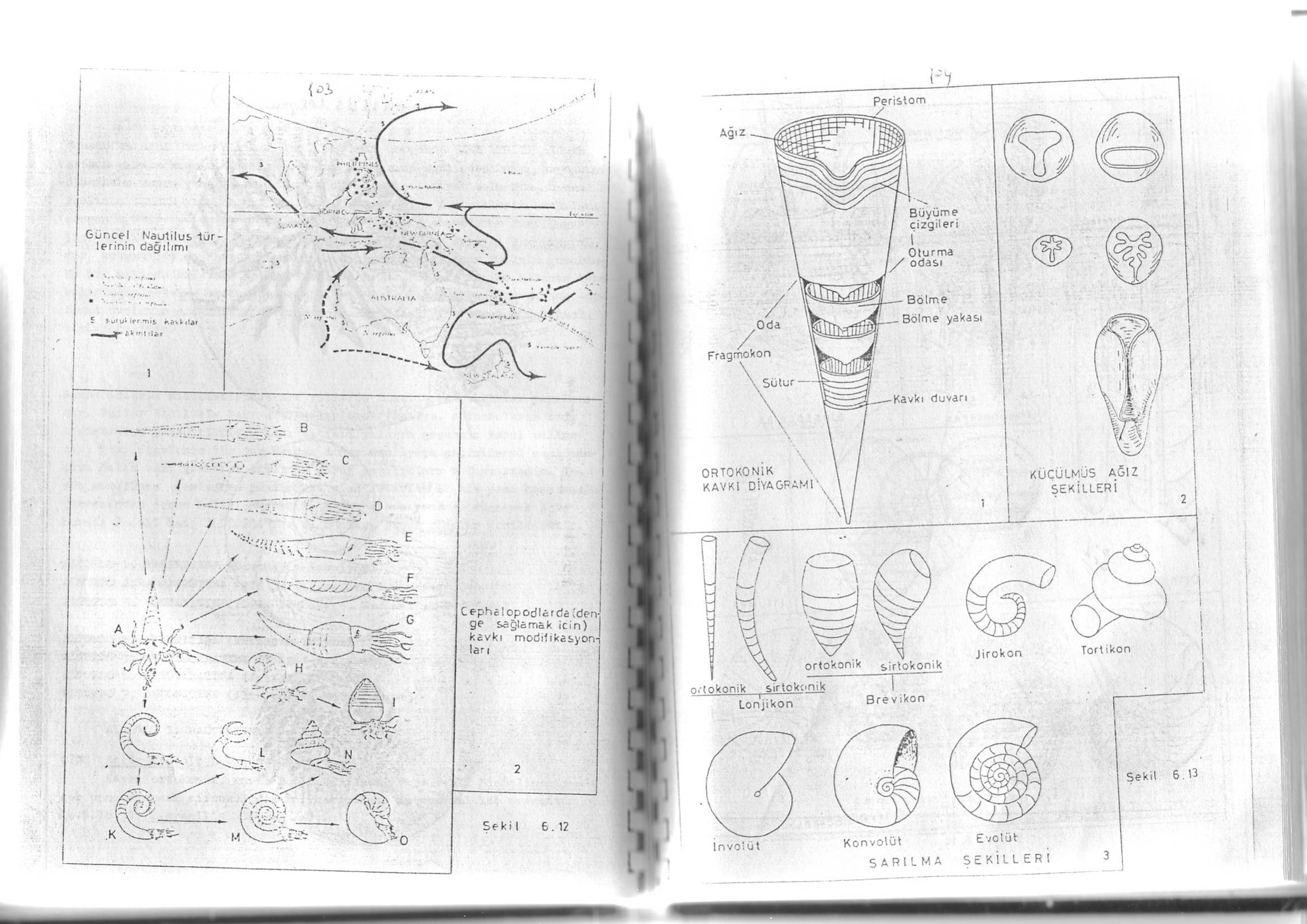 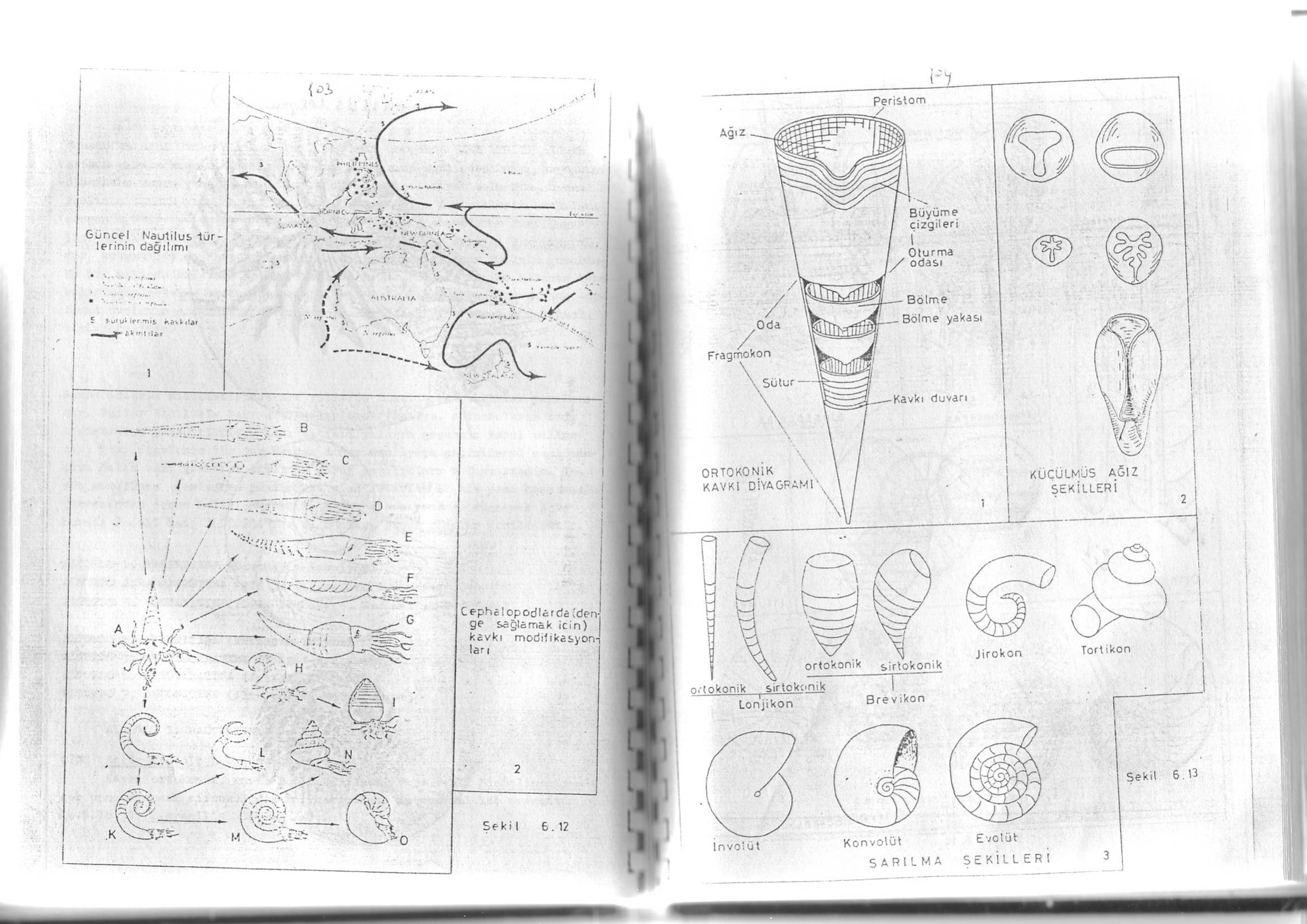 Sarılma şekilleri
-Evolut
-İnvolut
-Konvulut
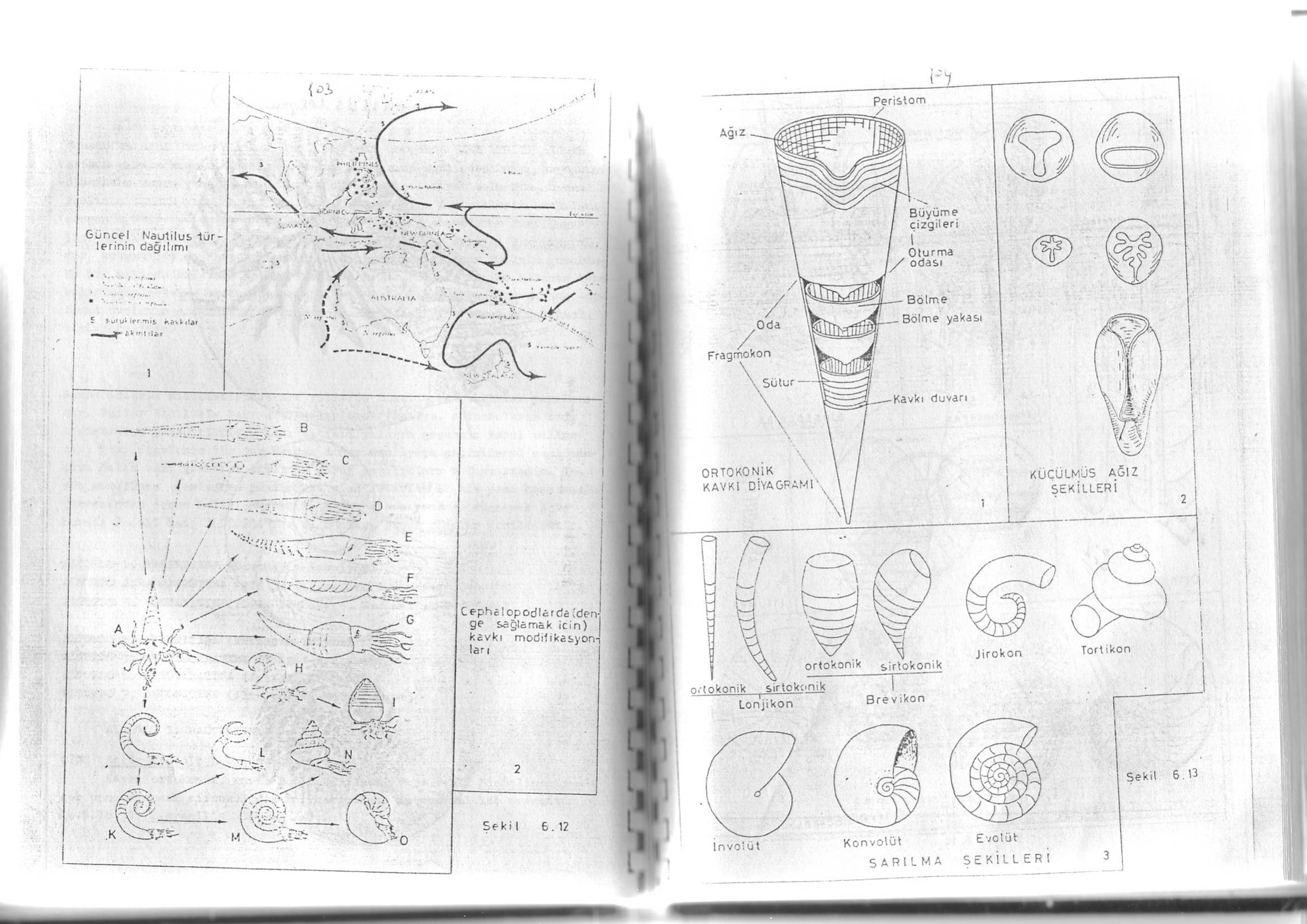 OTURMA ODASI
FRAGMAKON
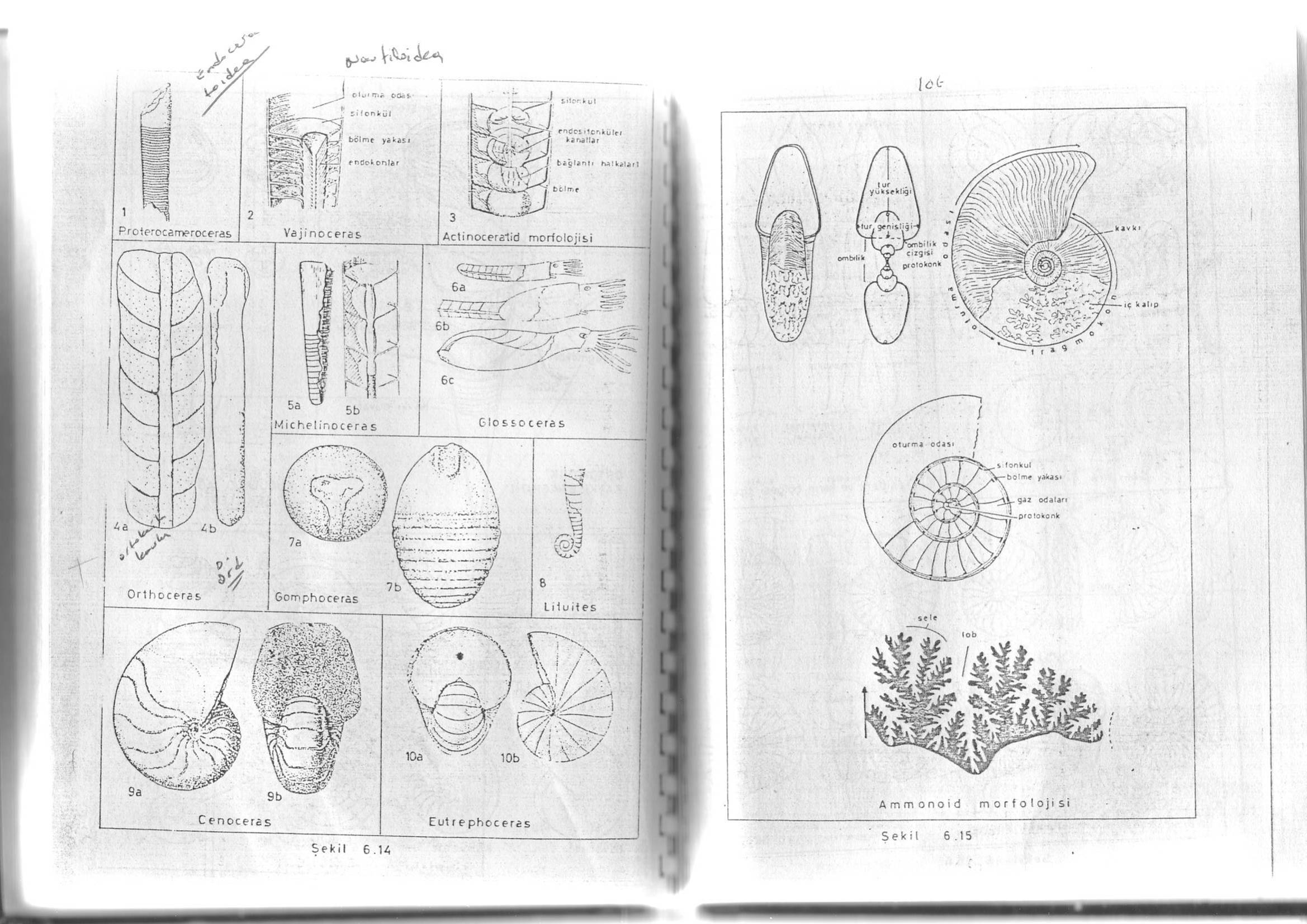 Nautiloidlerle-Ammonoidler arasındaki farklar
Sifonkul konumu, nautiloidlerde ortada; ammonoidlerde kenarda
Sütur çizgileri ammonoidlerde farklı şekillerde gelişmiştir. Örneğin, goniatitik, ceratitik ve ammonitik gibi
Nautiloidler günümüzde de yaşayayan bireyleri içerirken, ammonoidler Dev-Kretase zamanını işaret ederler.
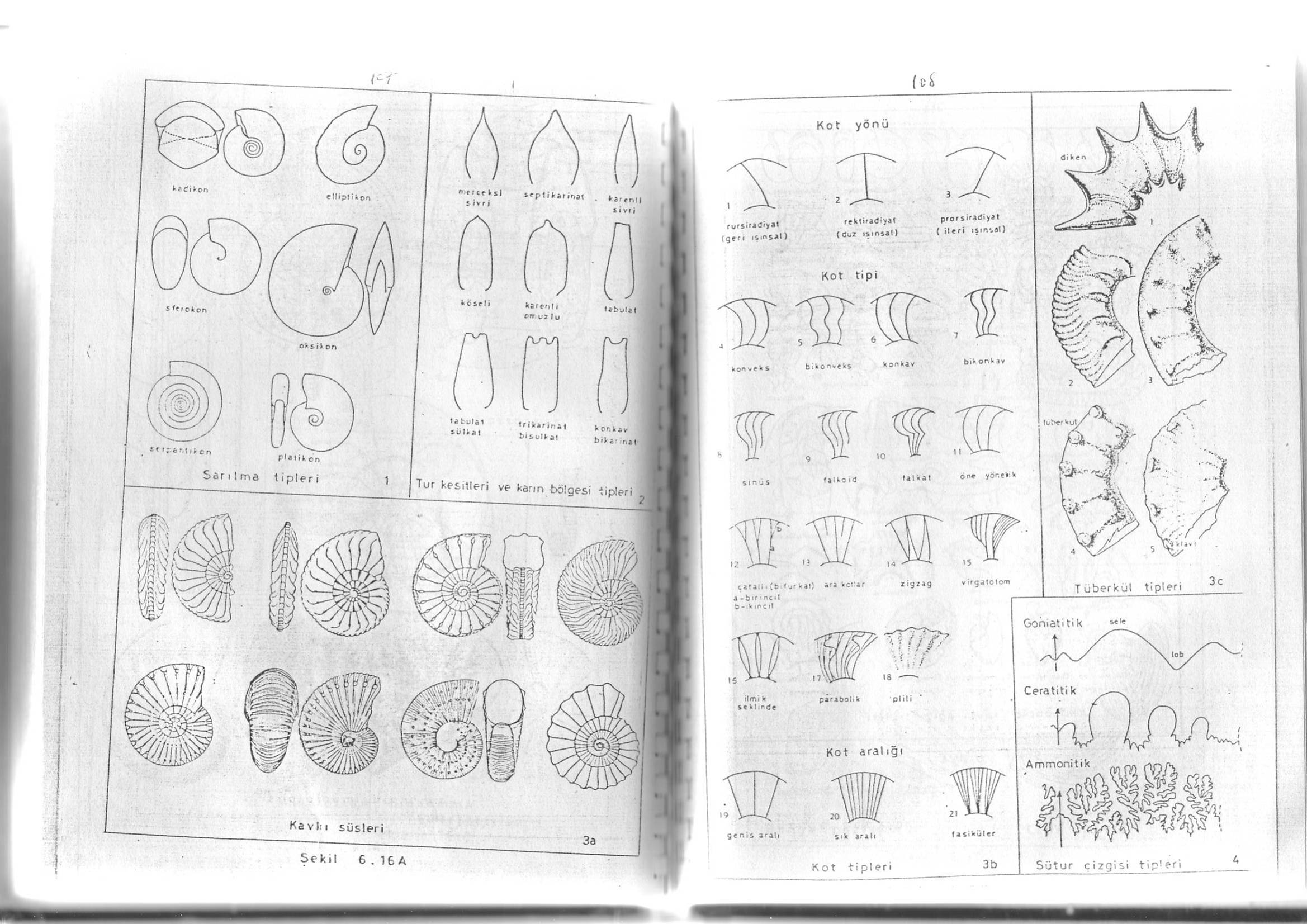 http://www.toyen.uio.no/palmus/galleri/montre/english/m_nautil_e.htm
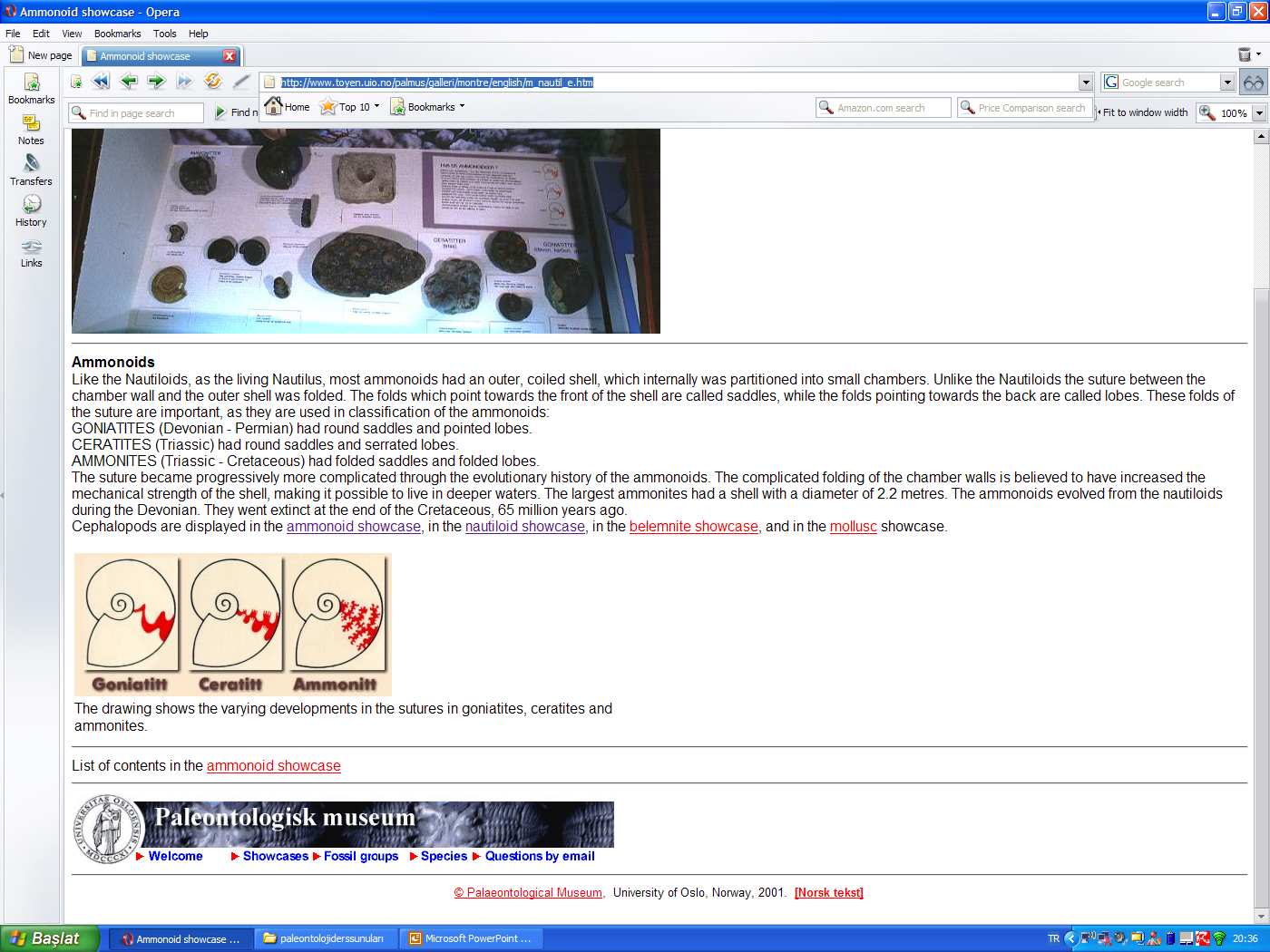 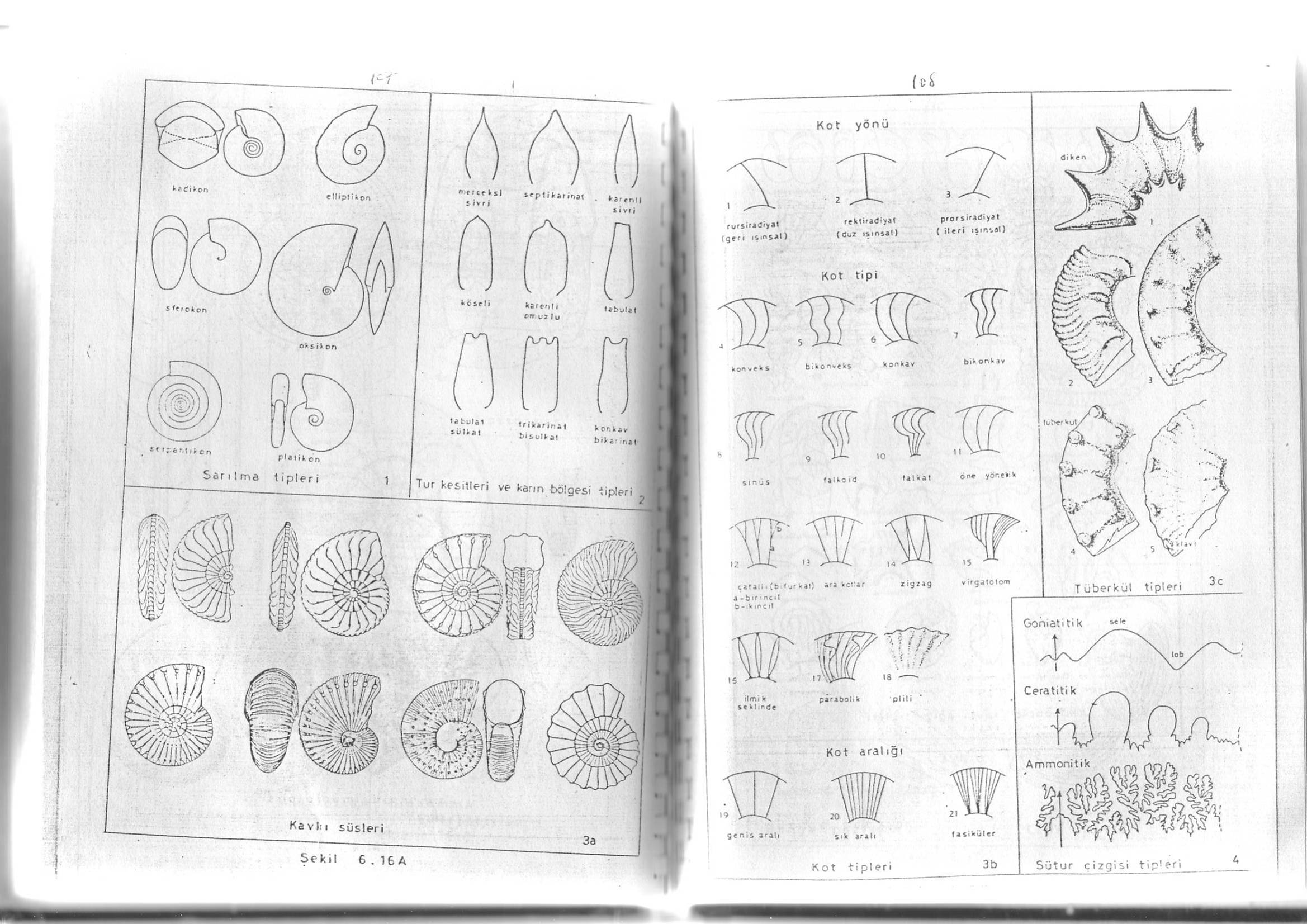 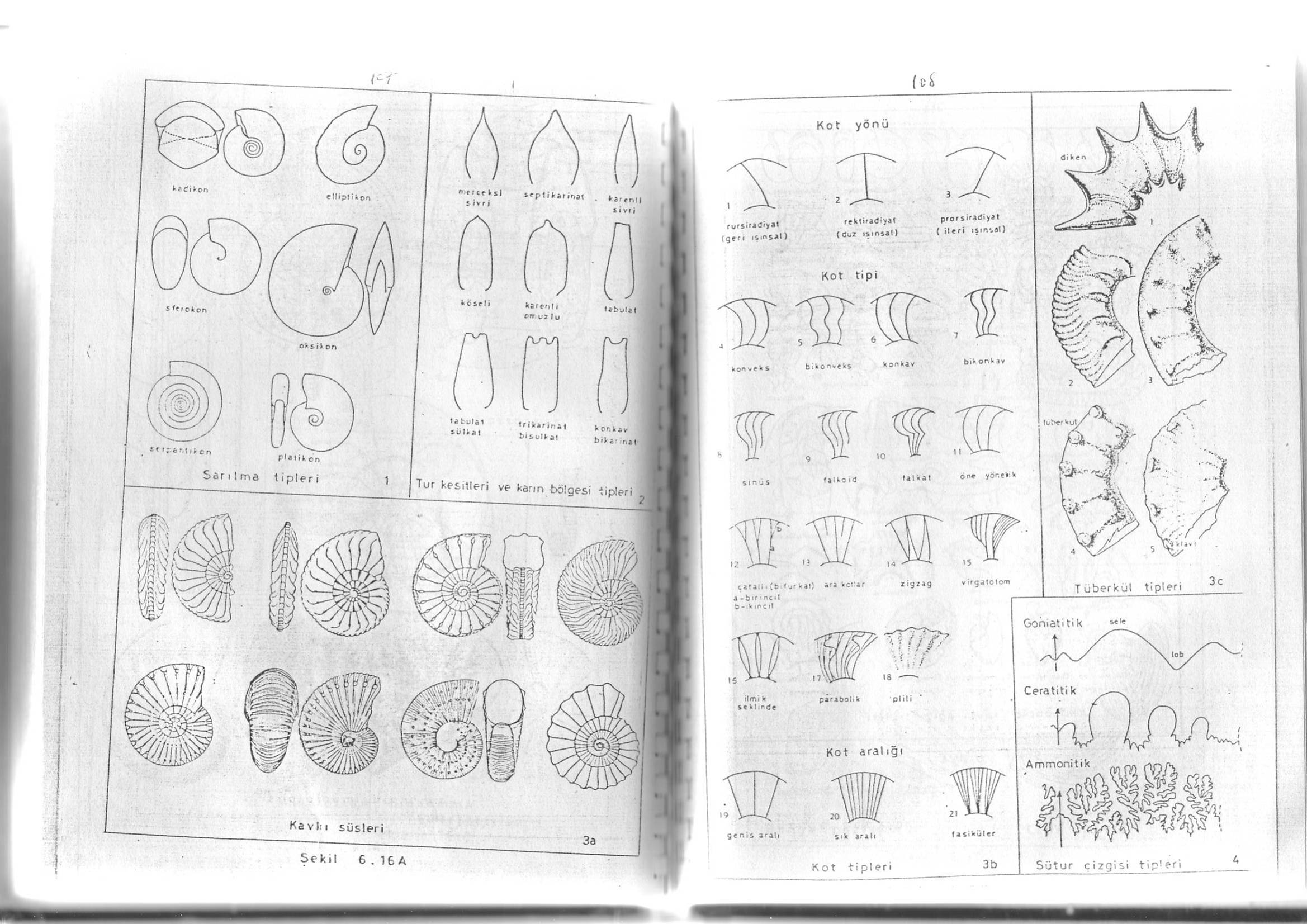 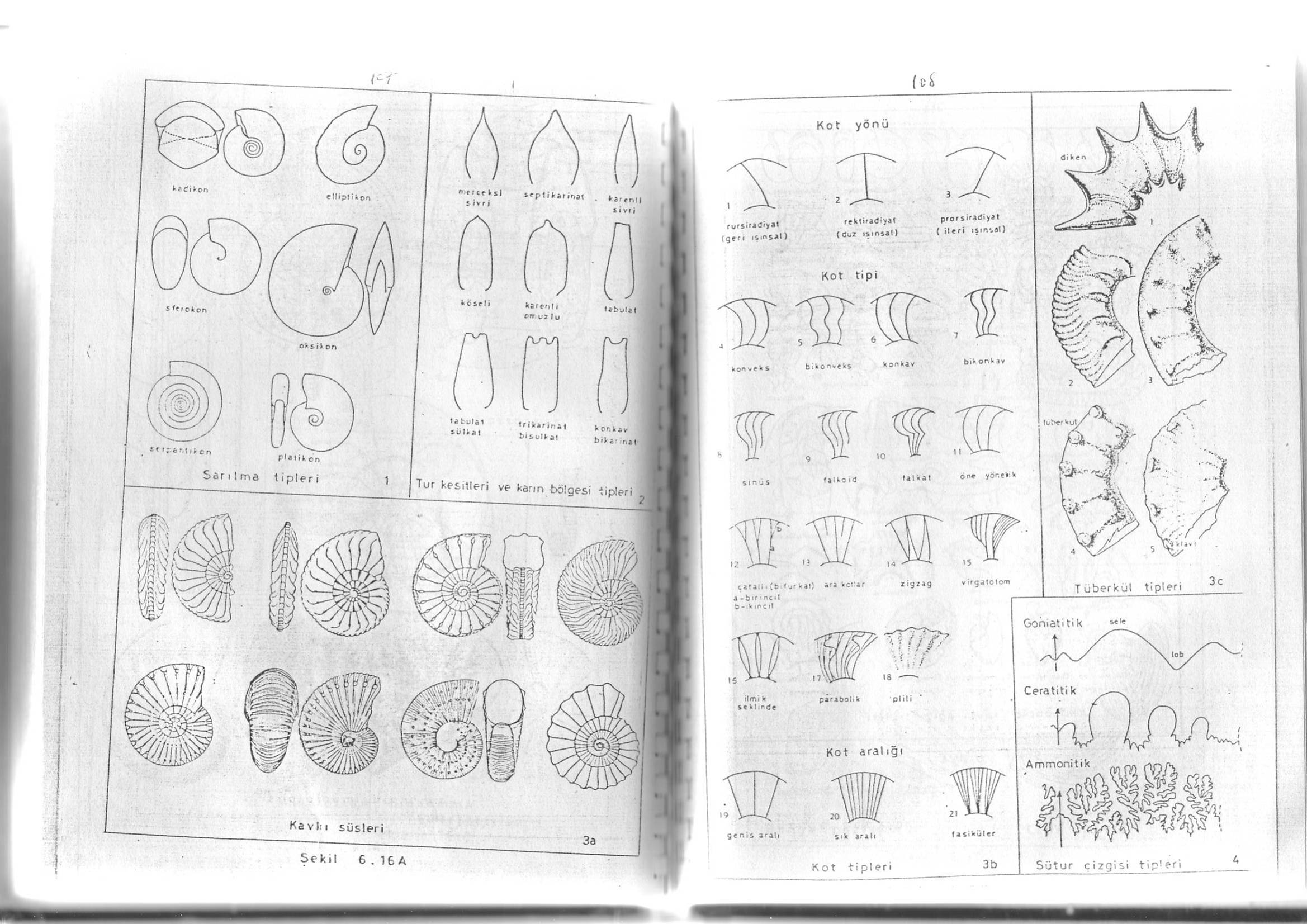 Ammonoidler incelenirken
Kavkı şekli
Sarılım şekli
Kavkı üzerindeki süsler
Kavkı üzerindeki sütür çizgisi tipi 
Ağız şekli,
Varsa tüberkül şekilleri
Not edilmelidir.
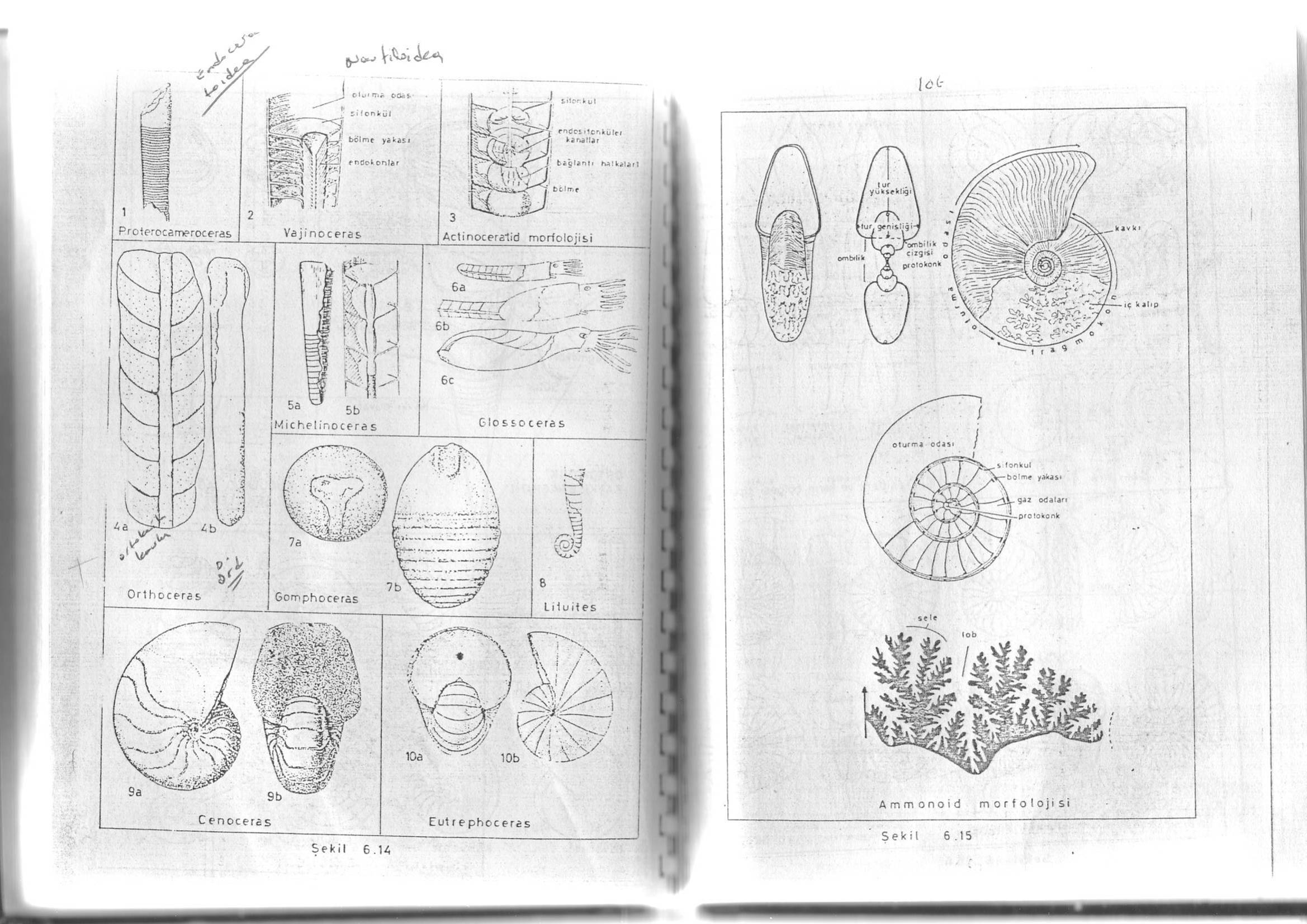 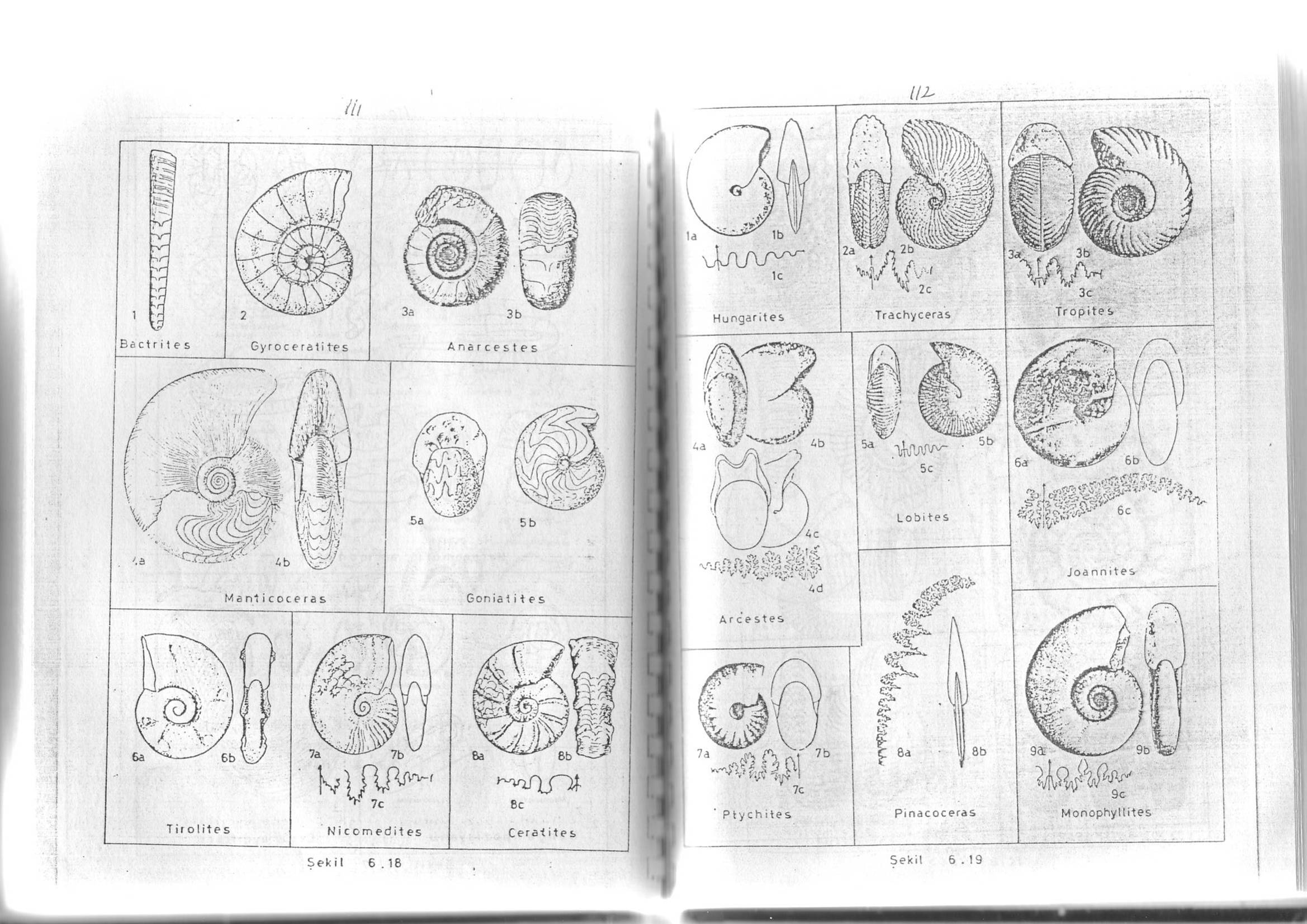 Goniatites (Karbonifer)
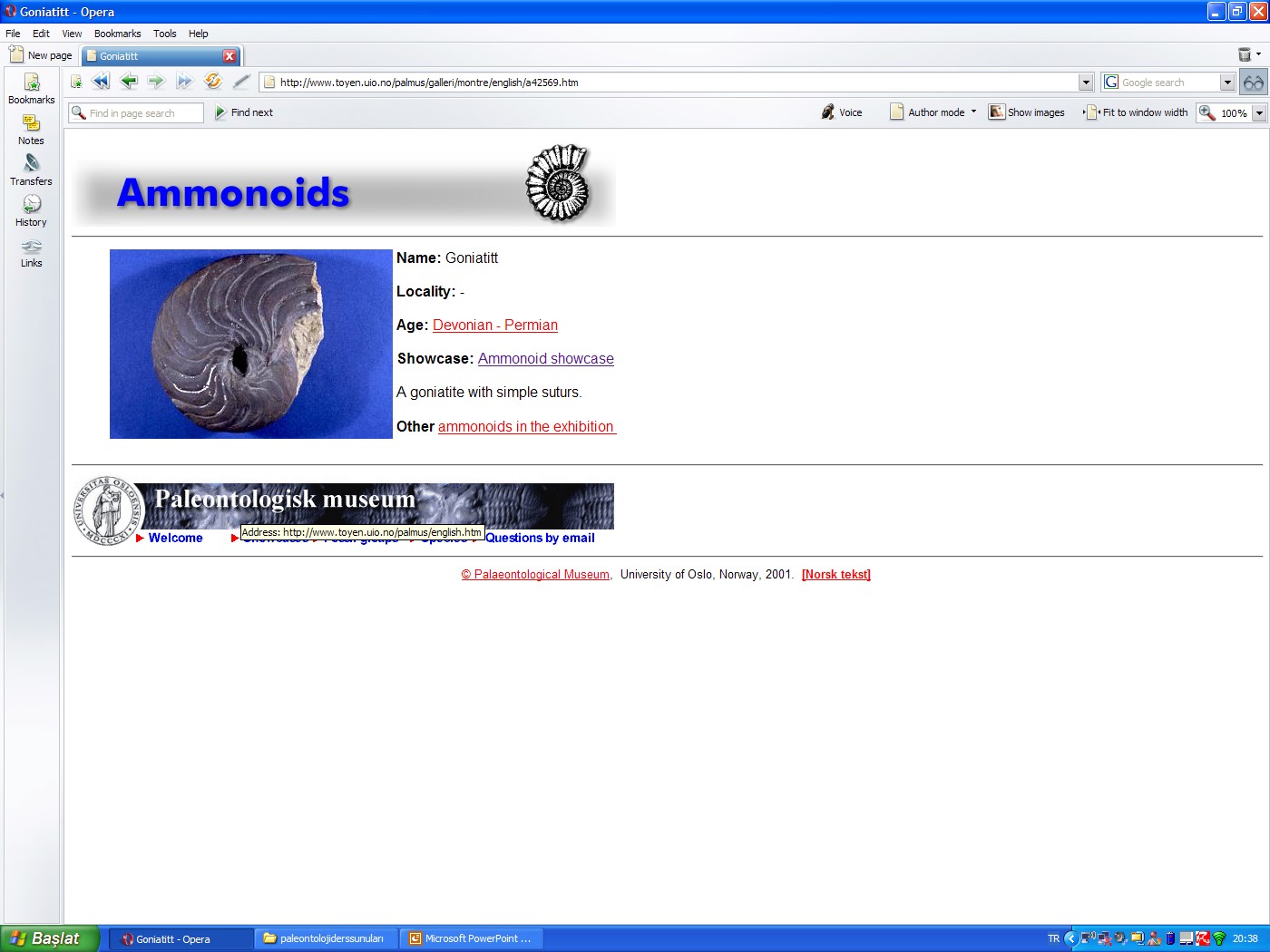 http://www.toyen.uio.no/palmus/galleri/montre/english/a42569.htm
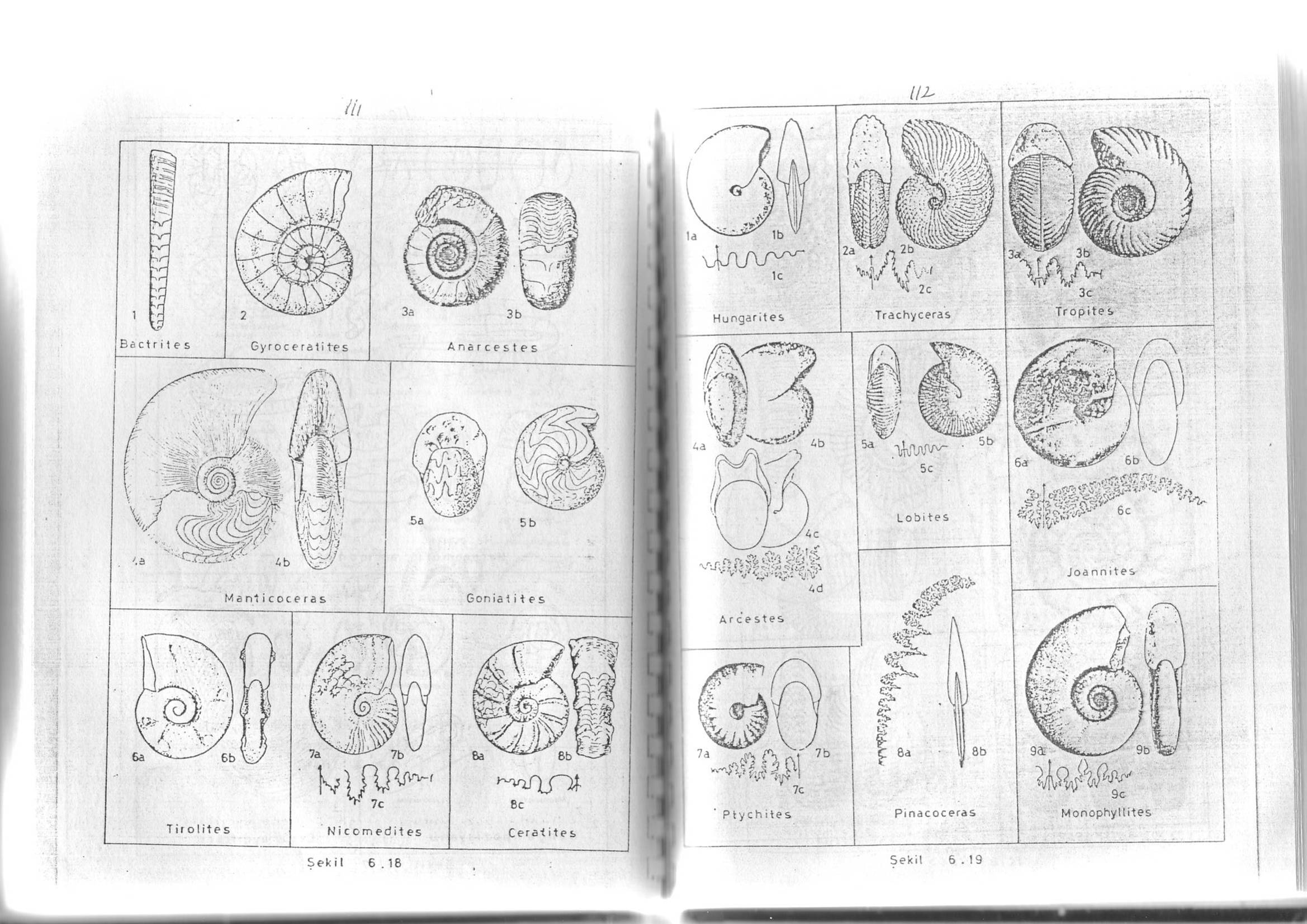 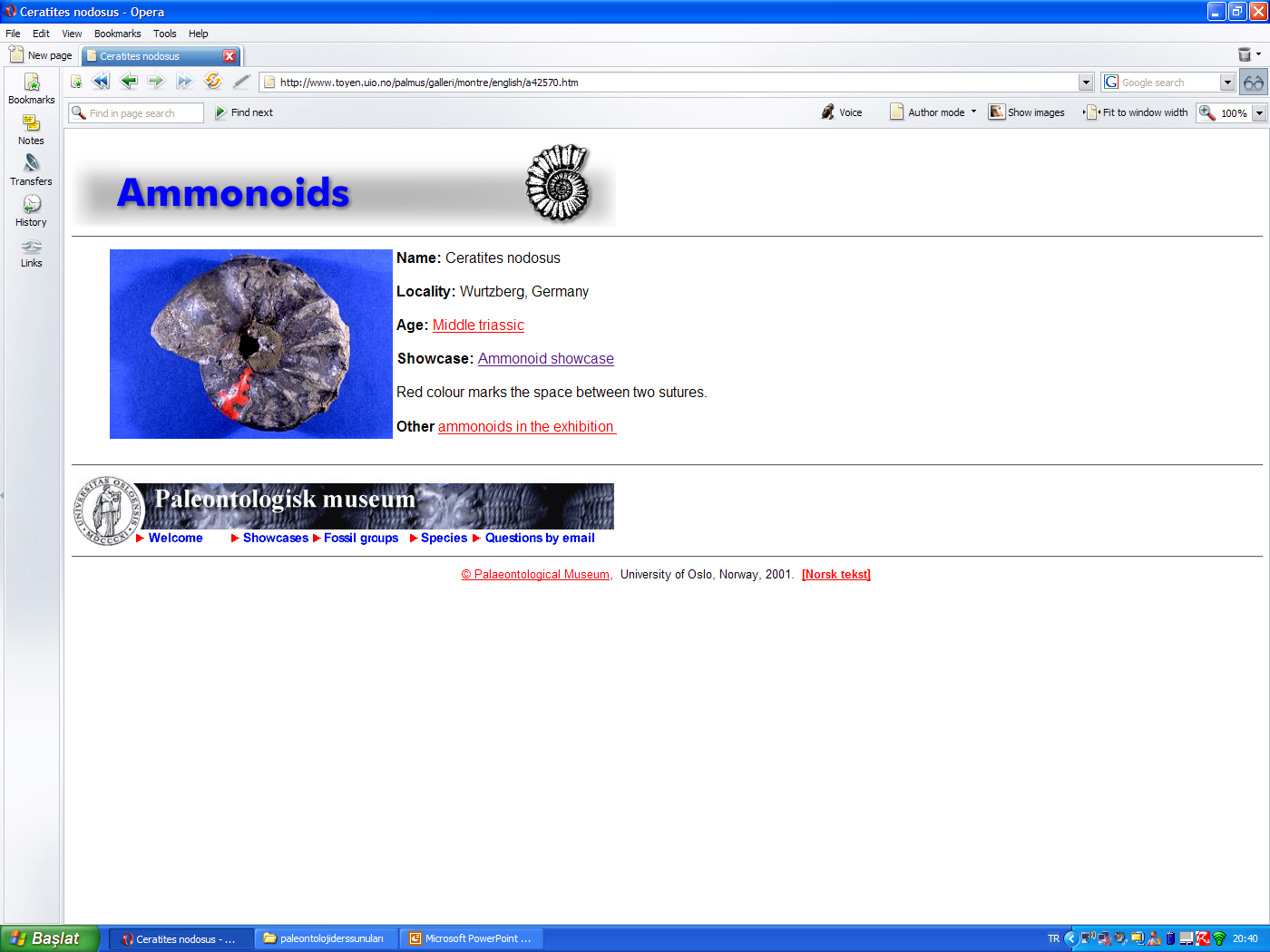 http://www.toyen.uio.no/
palmus/galleri/montre/english/a42570.htm
Ceratites 
Jura
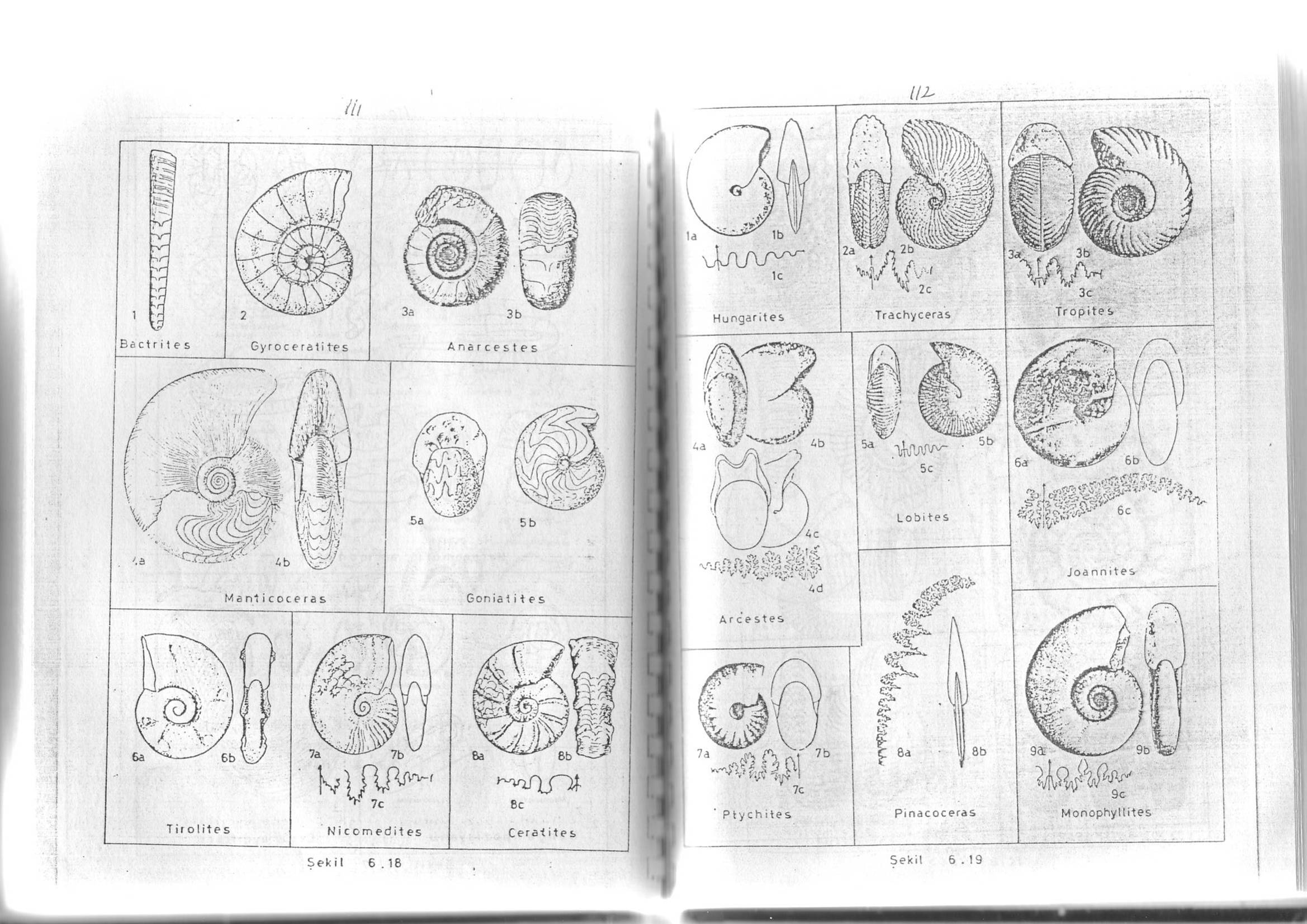 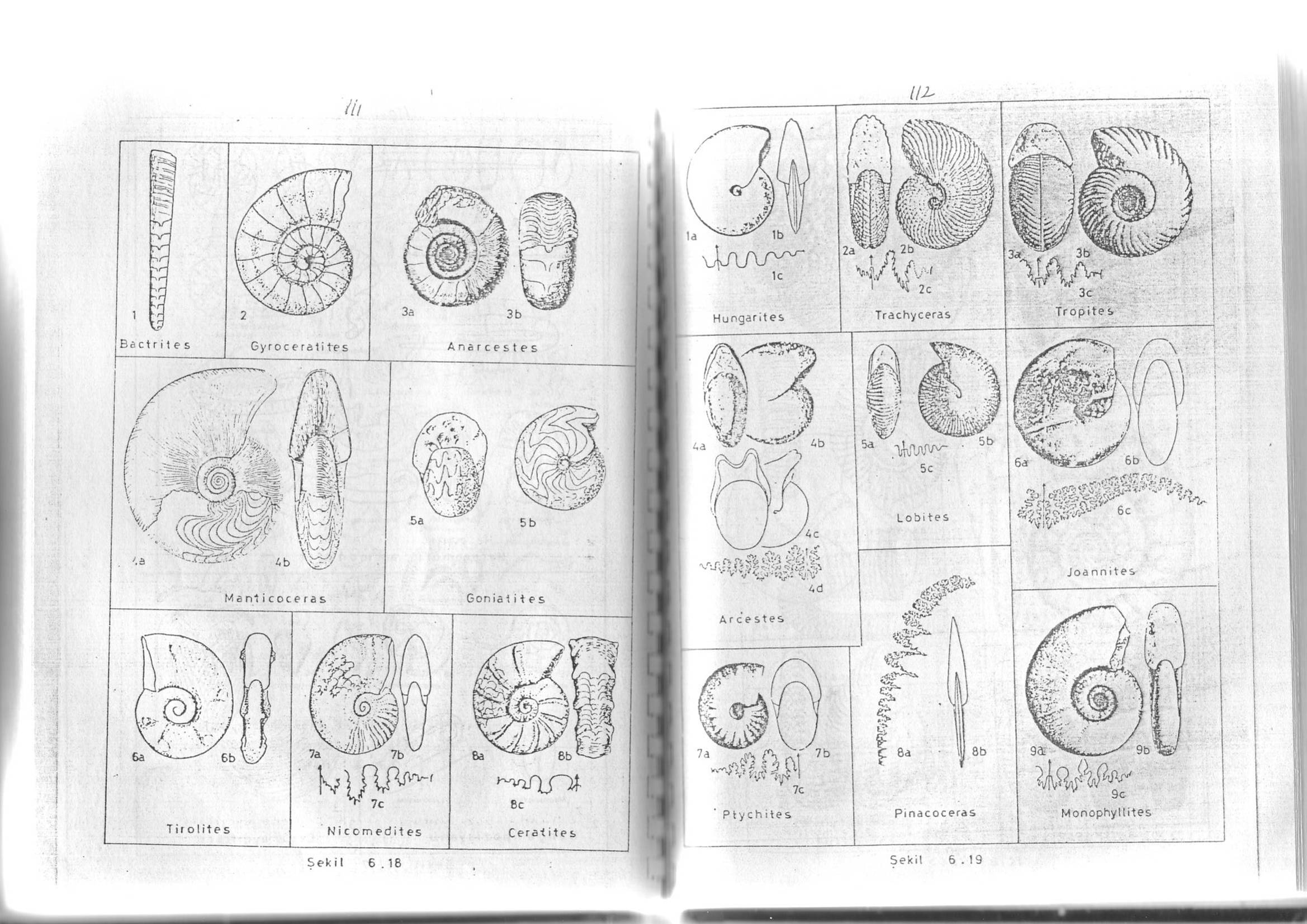 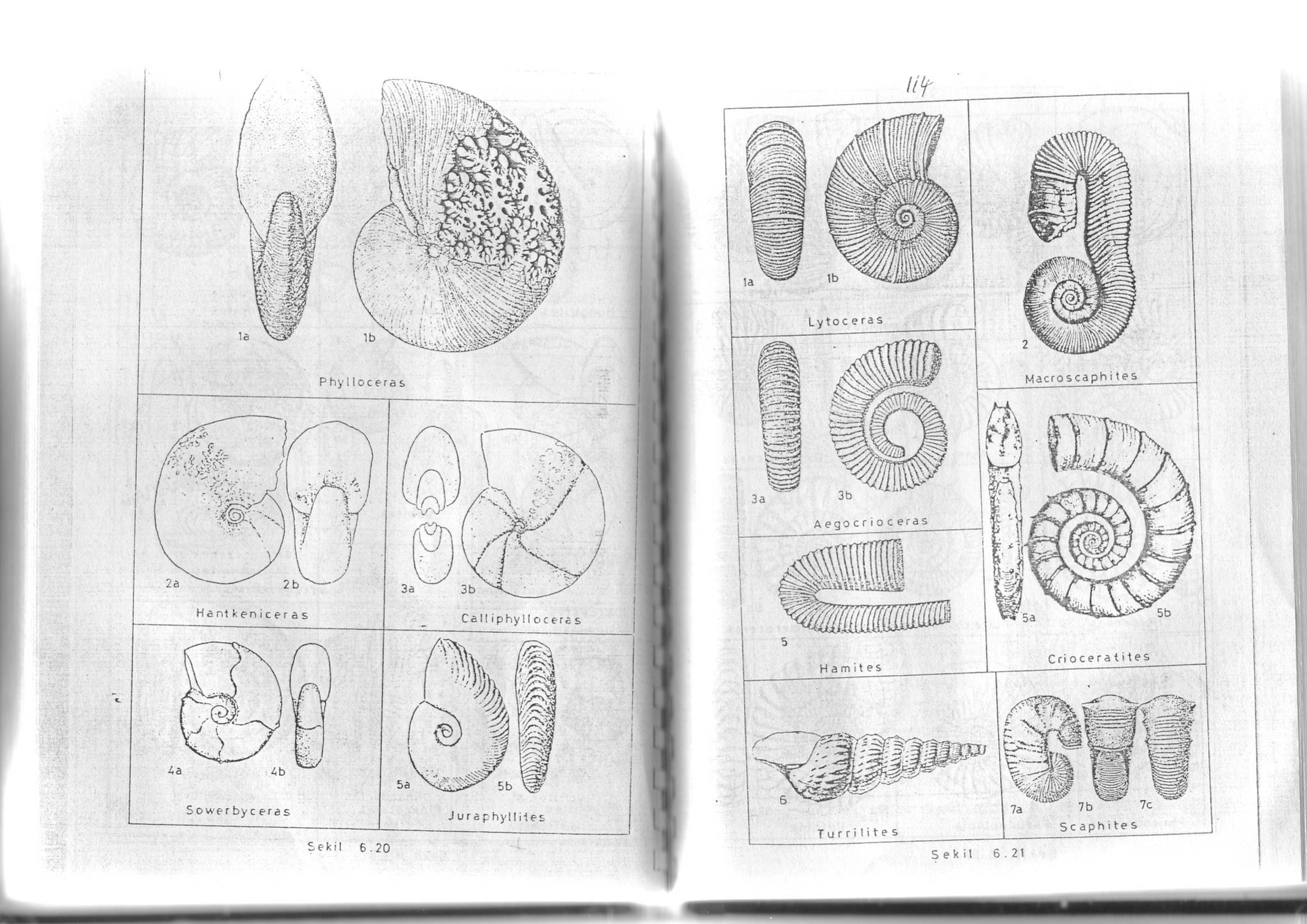 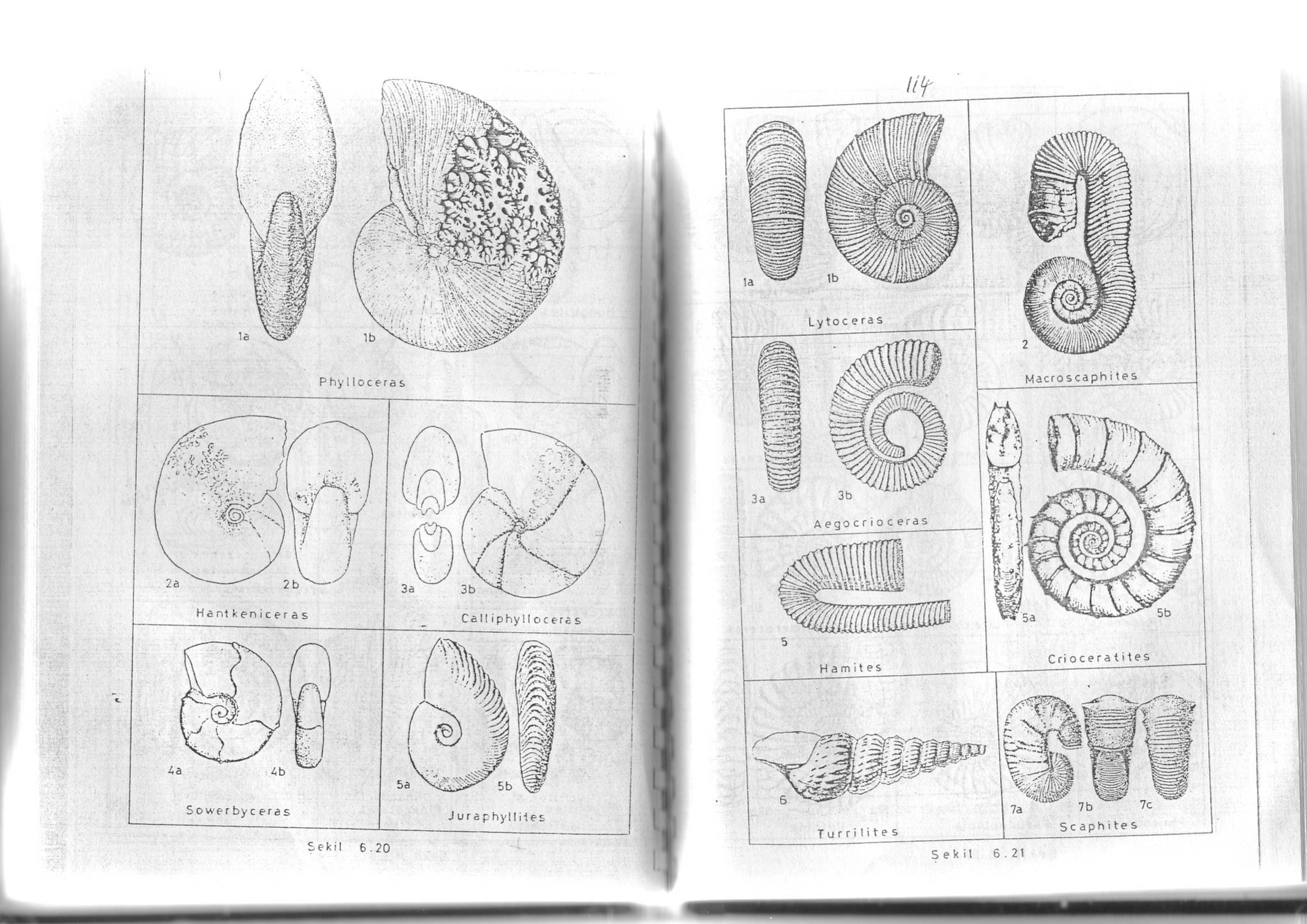 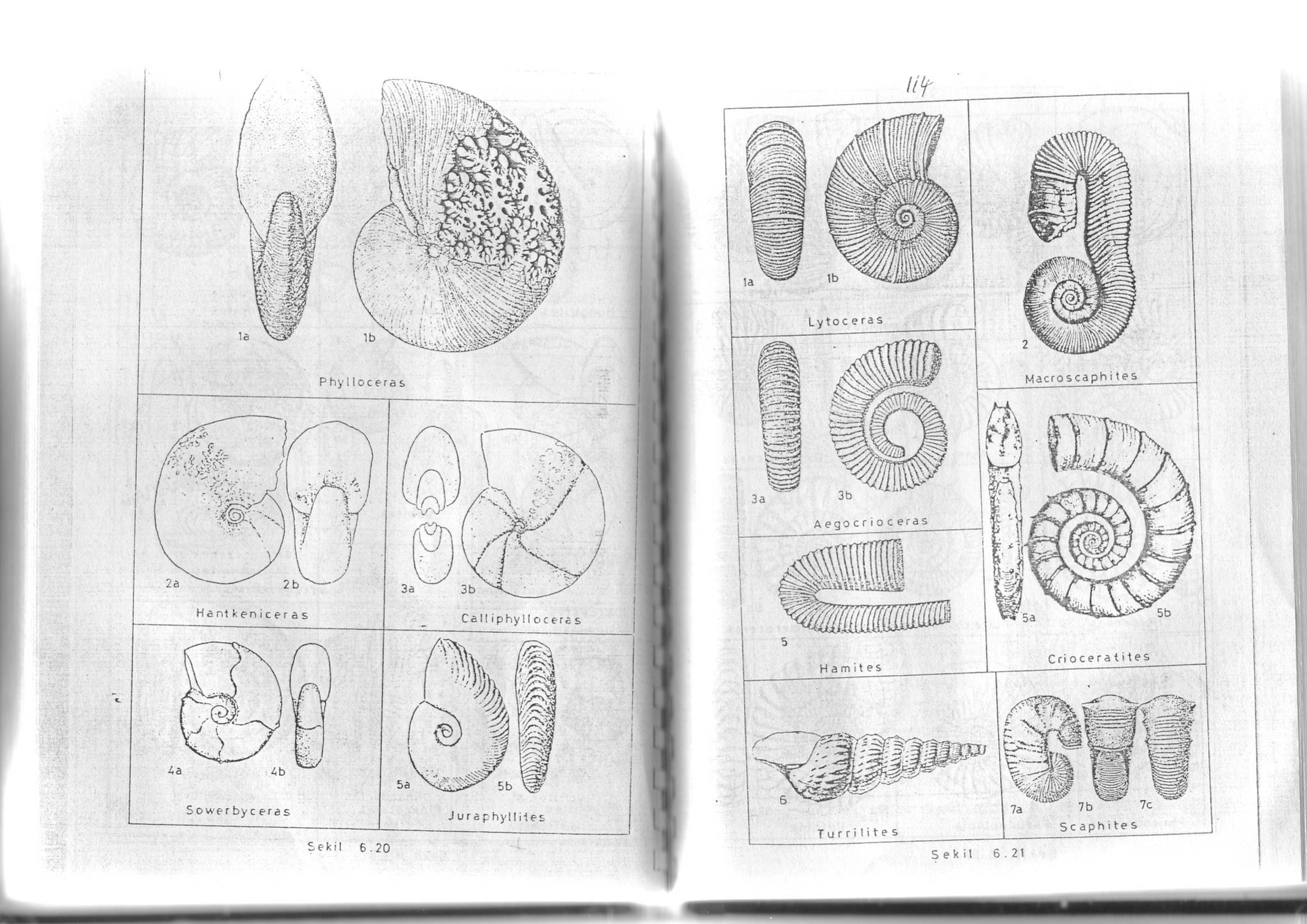 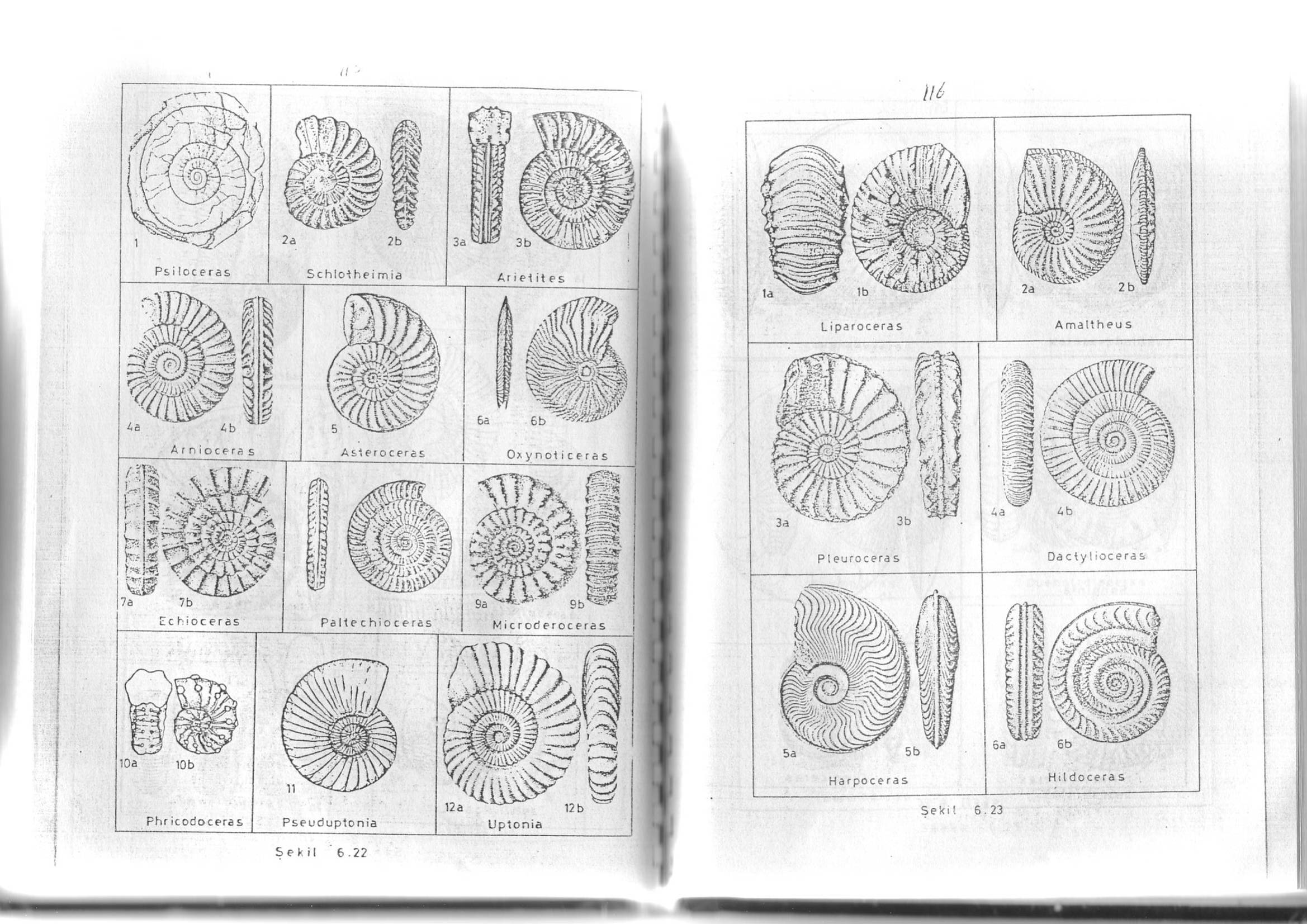 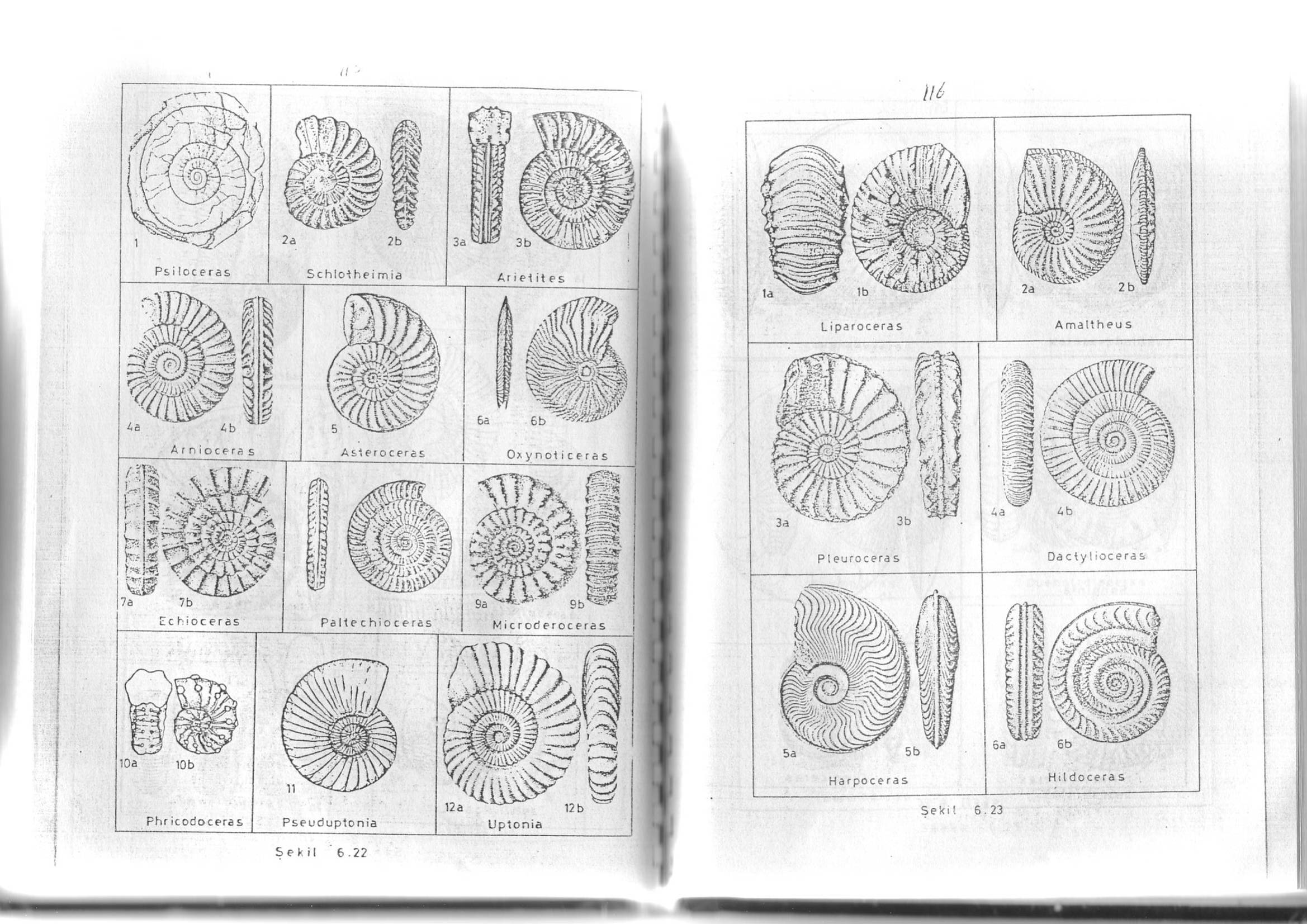 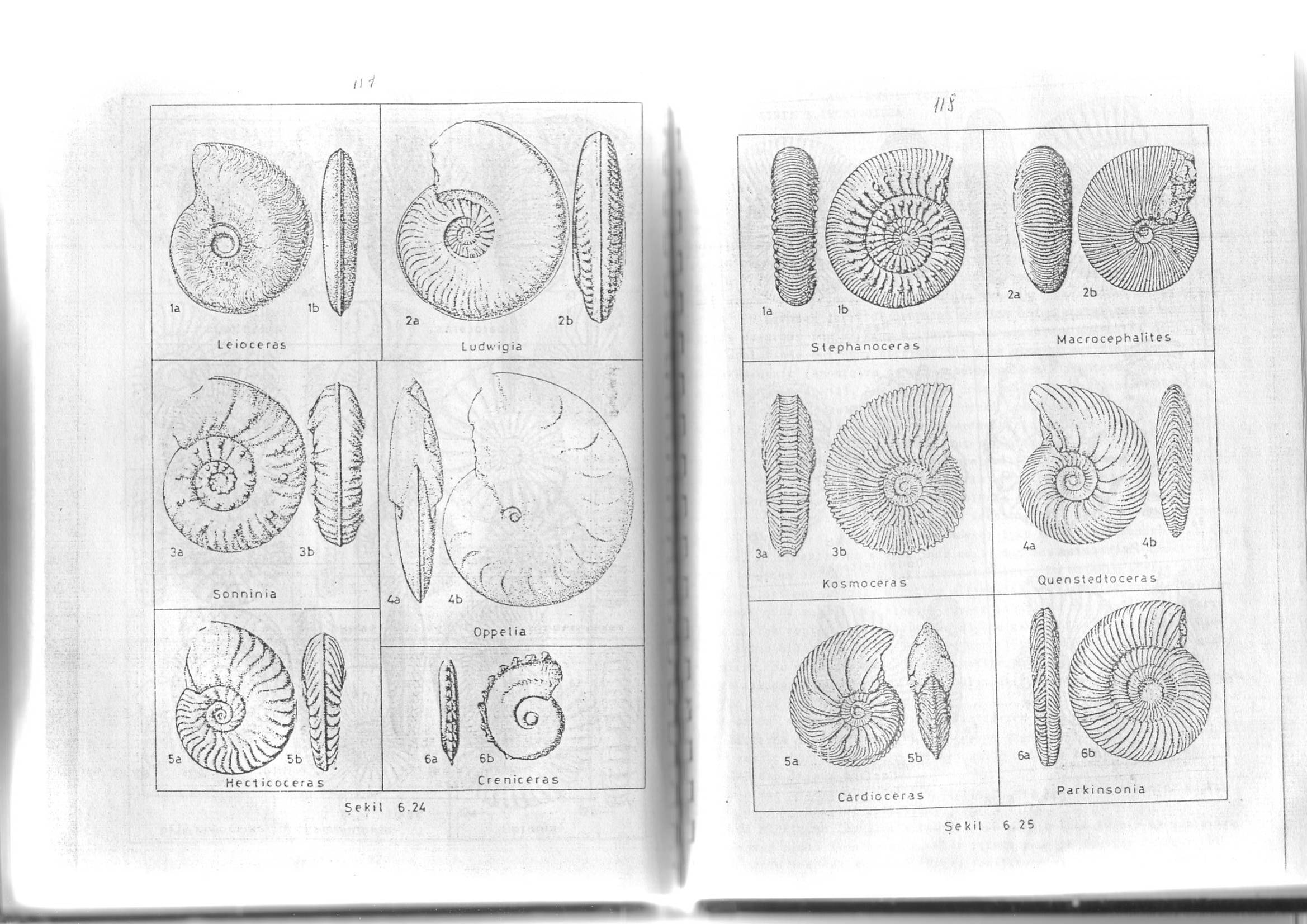 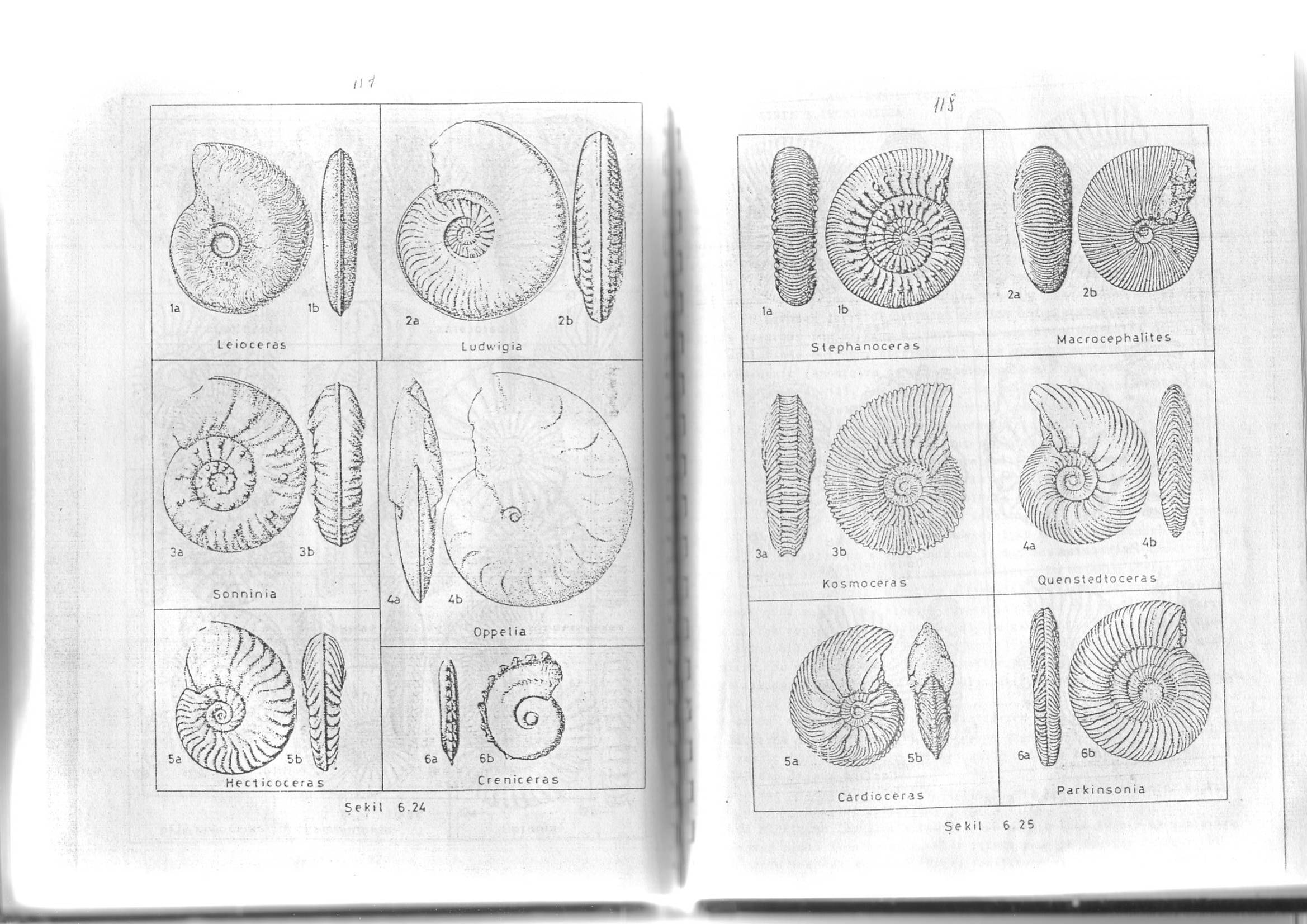 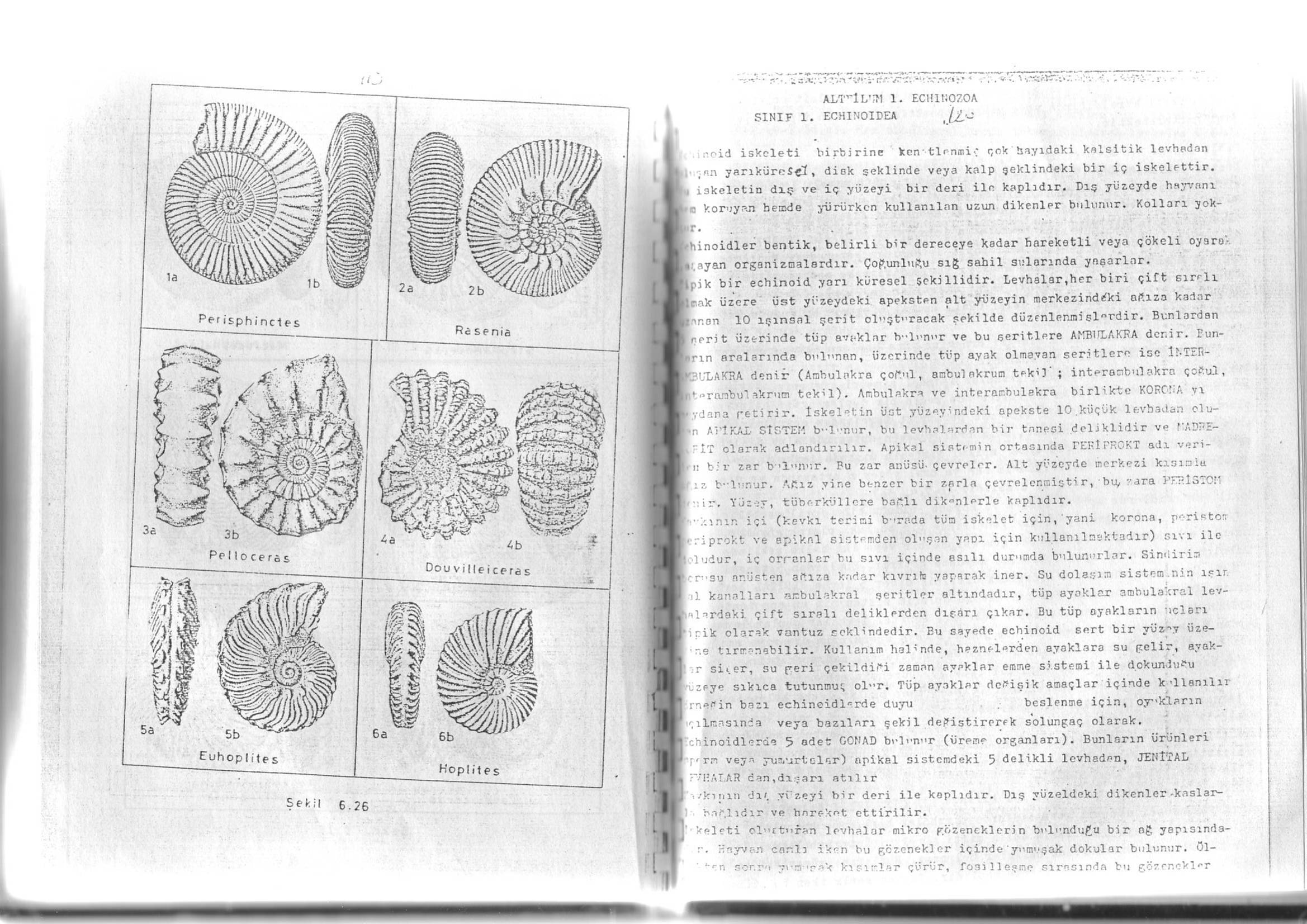